Les châteaux royaux français du XVIe au XVIIIe siècles
Joël Dubos ju17
Formateur Orléans-Tours
Joël Dubos Formateur Orléans-Tours
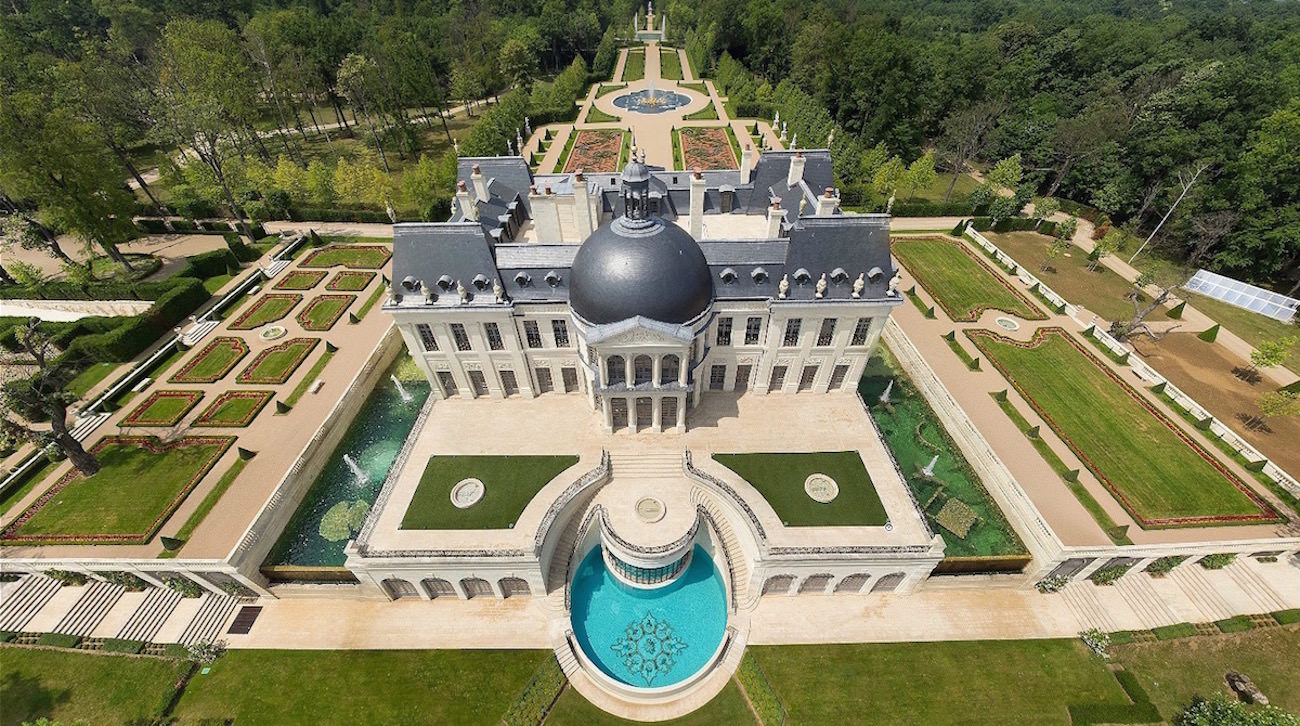 Accroche : où sommes nous ? Quelle époque ?
Joël Dubos Formateur Orléans-Tours
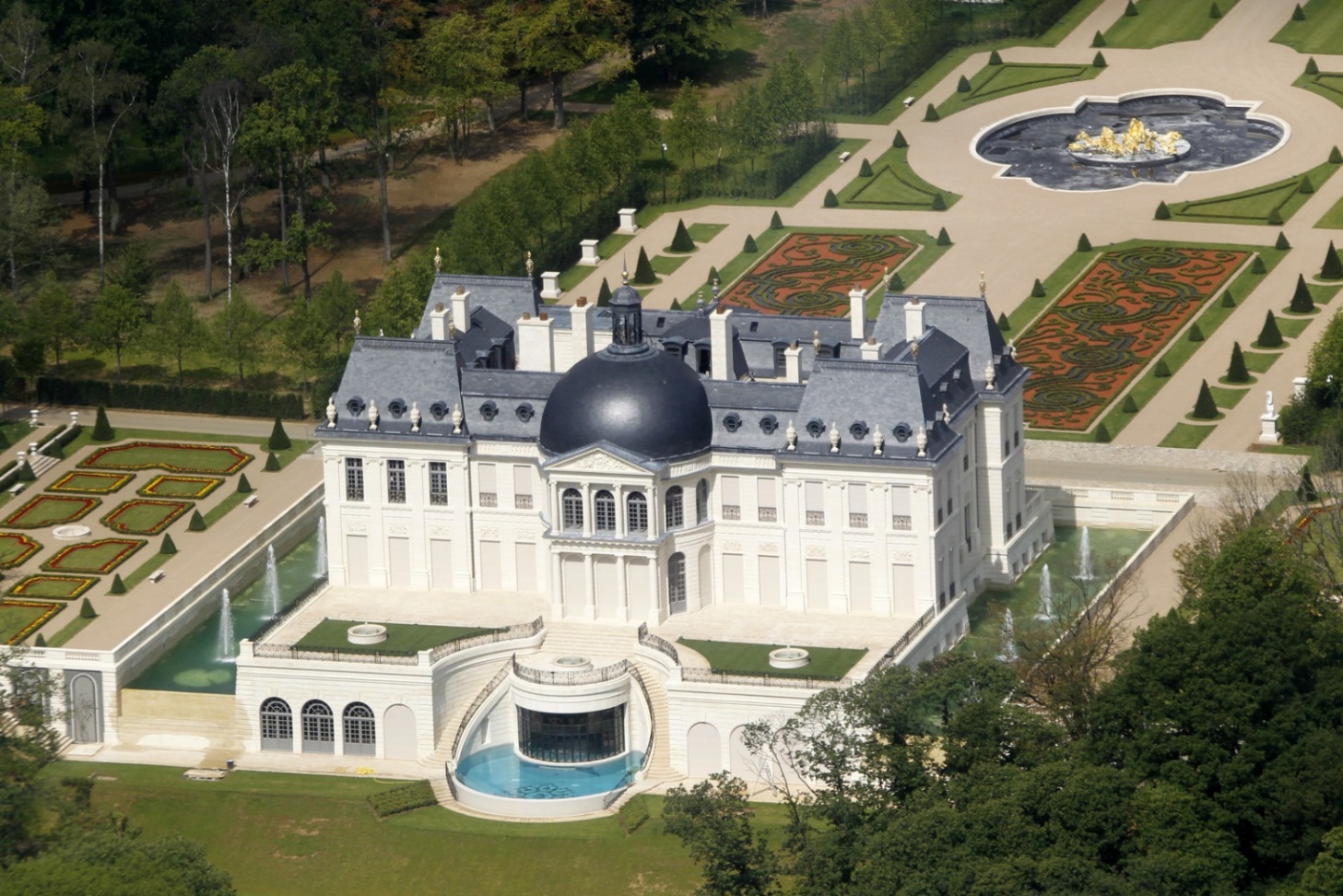 Activité
A l’aide de vos portables, identifiez ce bâtiment et sa date de construction
Joël Dubos Formateur Orléans-Tours
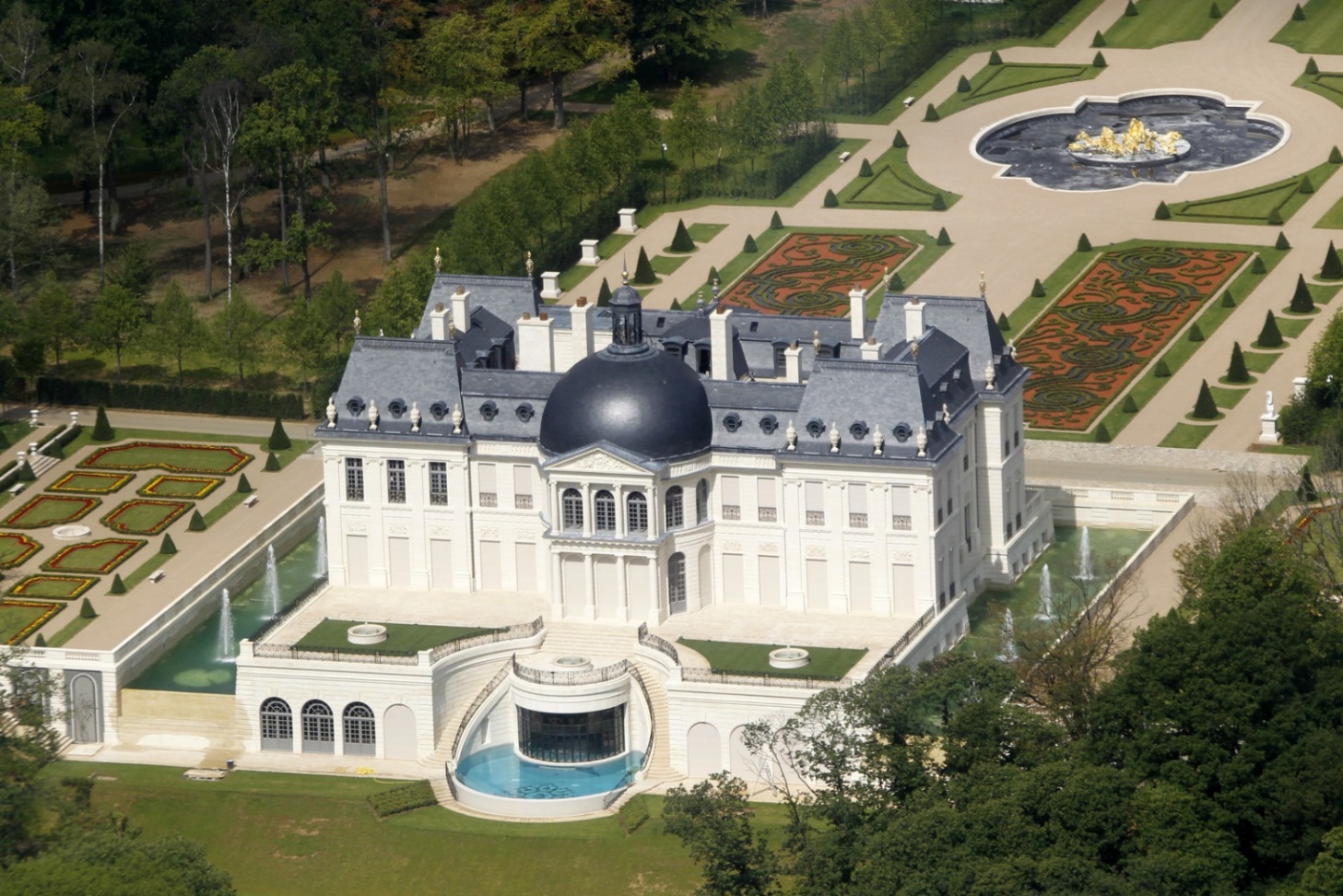 Activité
A l’aide de vos portables, identifiez ce bâtiment et sa date de construction
Objectif : identifier des entrées et mots clés
Lexique : Château, Louis XIV, style classique, jardin à la française, rotonde
Joël Dubos Formateur Orléans-Tours
Coups de pouce
1) Louveciennes
2) Louis XIV
Joël Dubos Formateur Orléans-Tours
Le château de Louis XIV
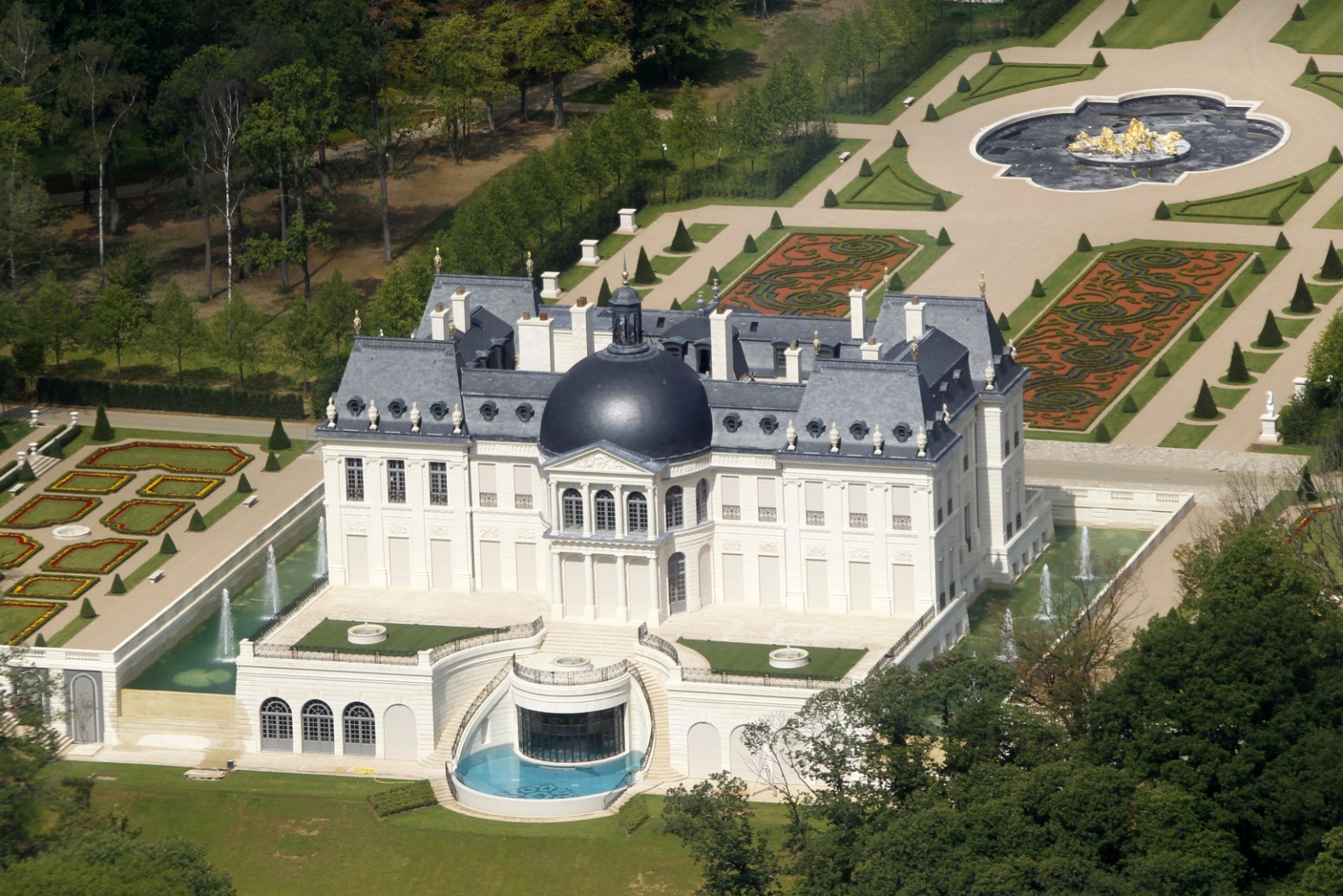 2013
 275 M euros
5000 m² 
ascenseur climatiseur piscines cinéma
Joël Dubos UDTL 2018-19
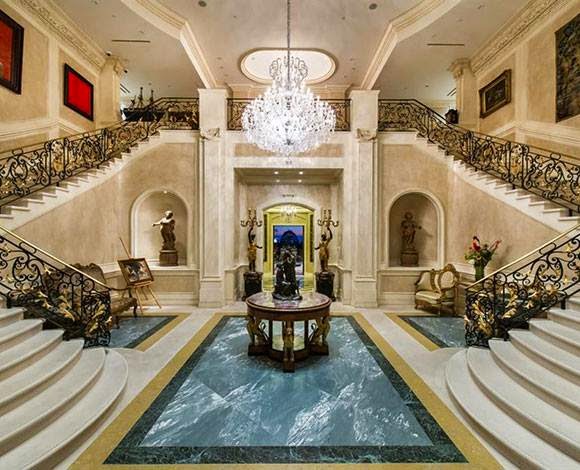 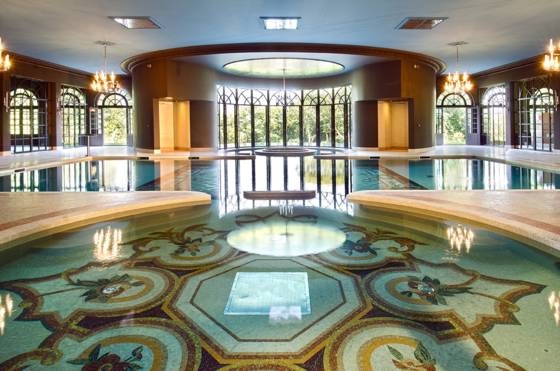 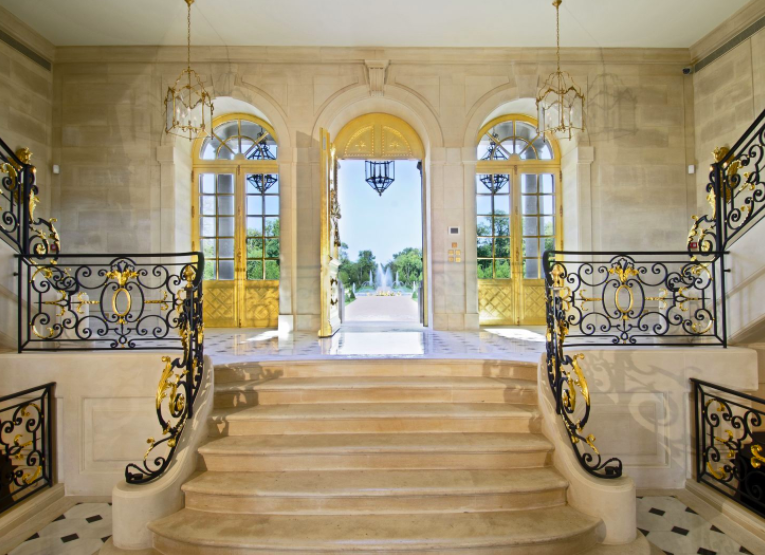 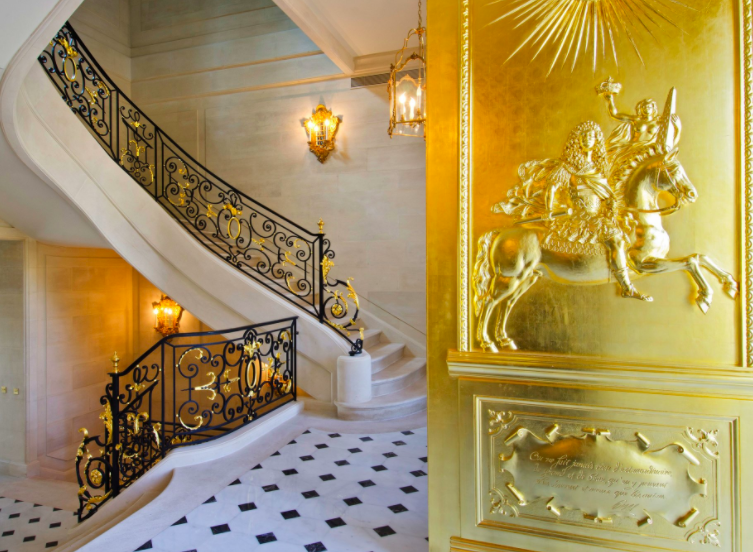 Joël Dubos UDTL 2018-19
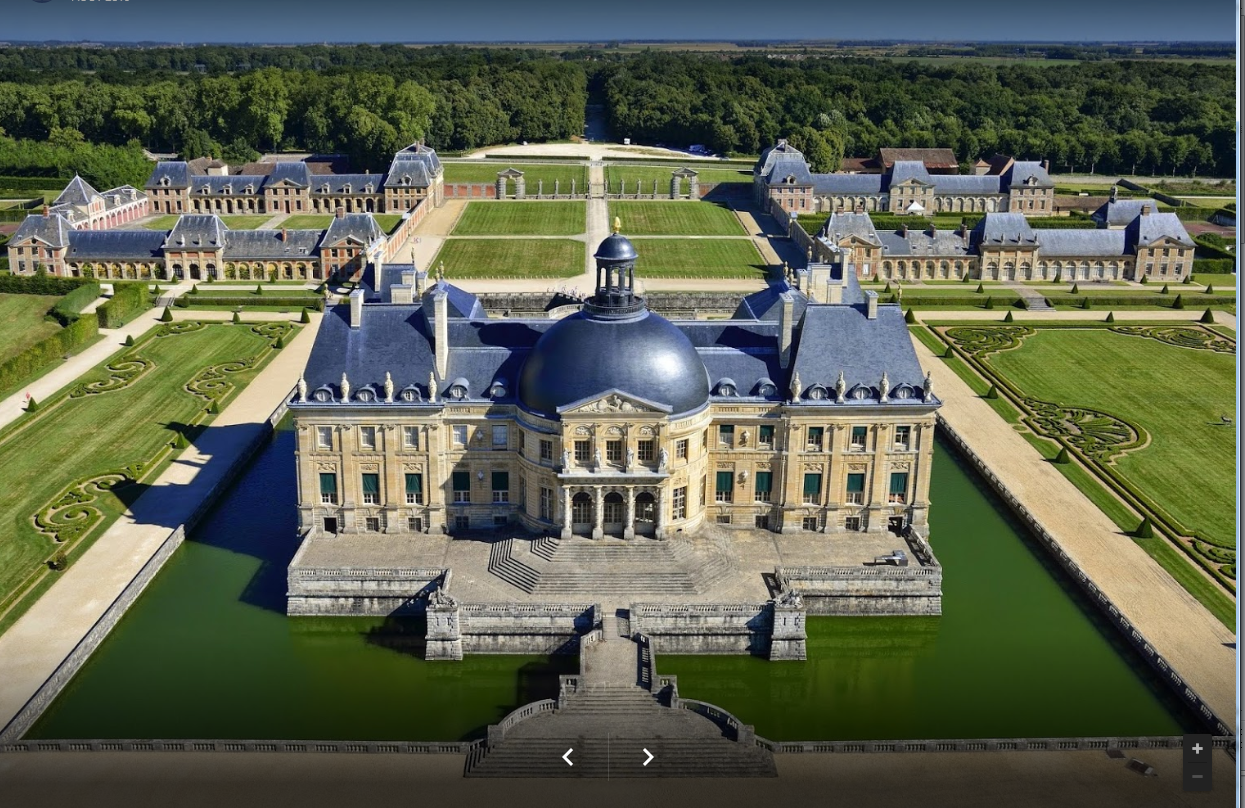 Château de Vaux-le-Vicomte 1655-1661
Joël Dubos Formateur Orléans-Tours
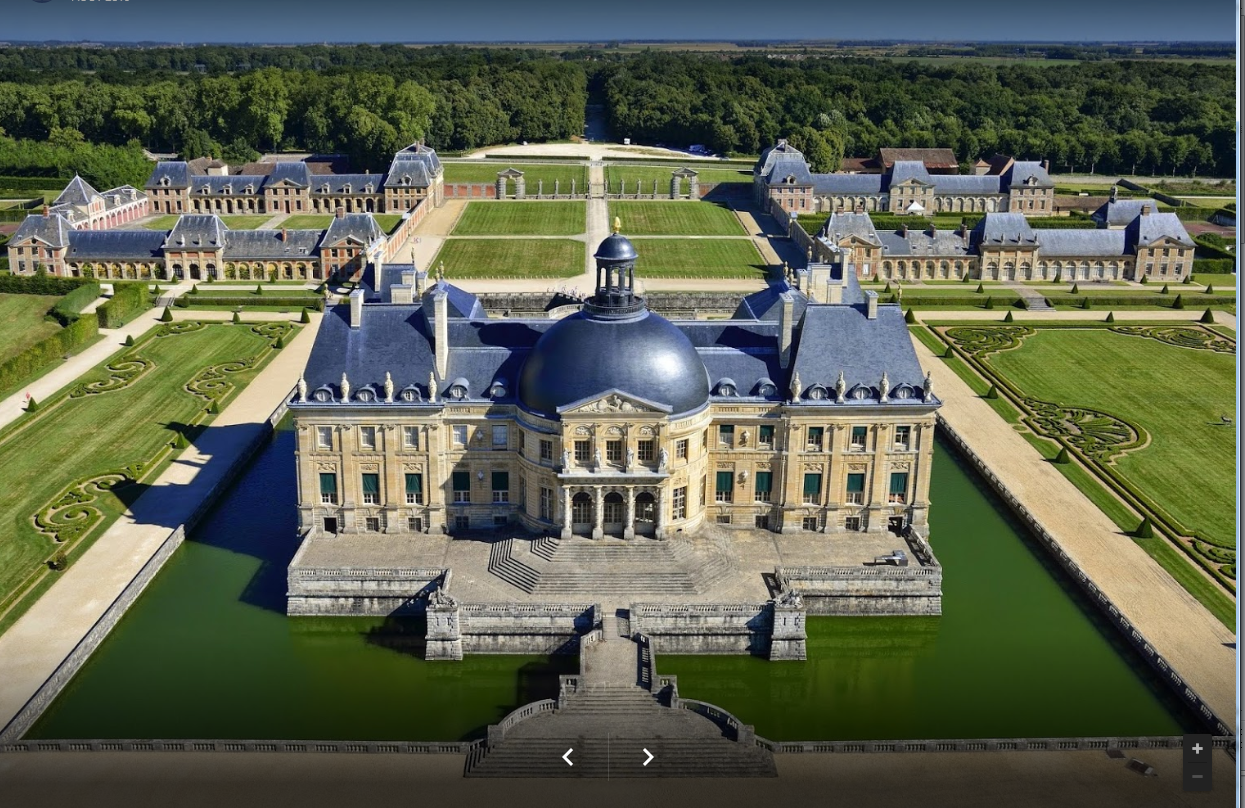 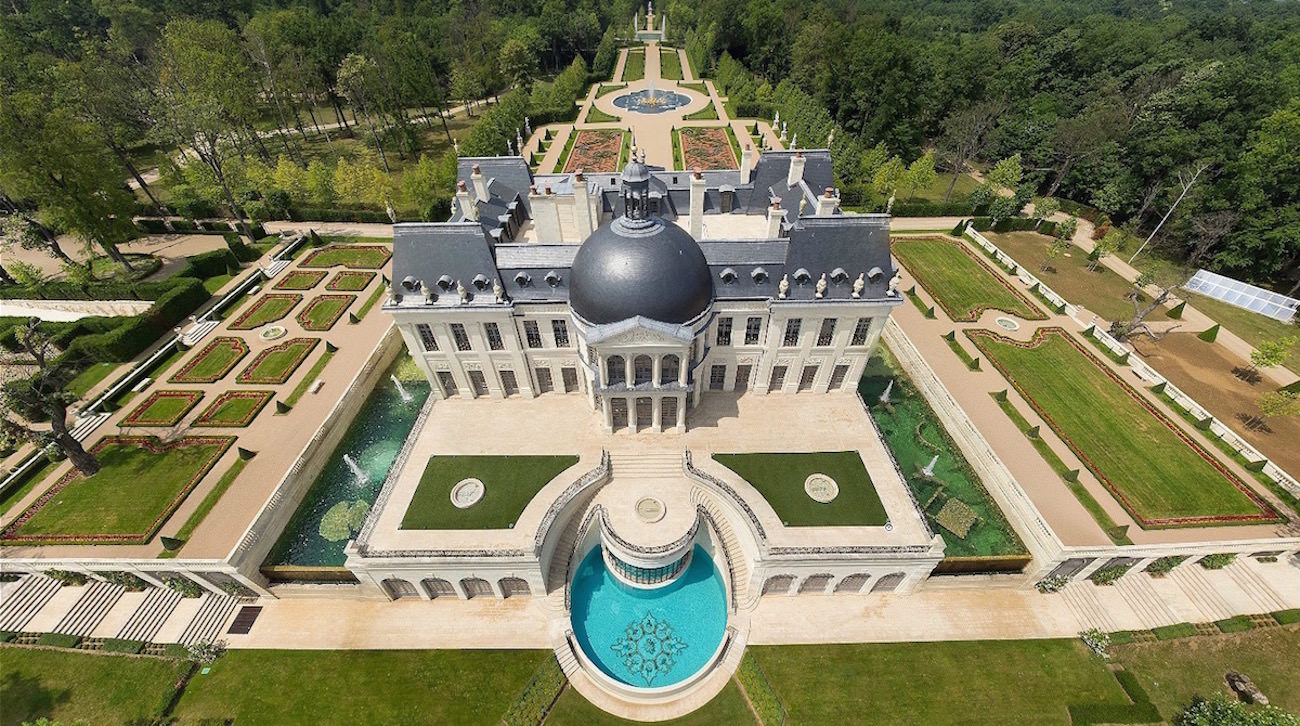 Château de Vaux-le-Vicomte 1655-1661
Joël Dubos Formateur Orléans-Tours
Jardin de Versailles années 1660-1680
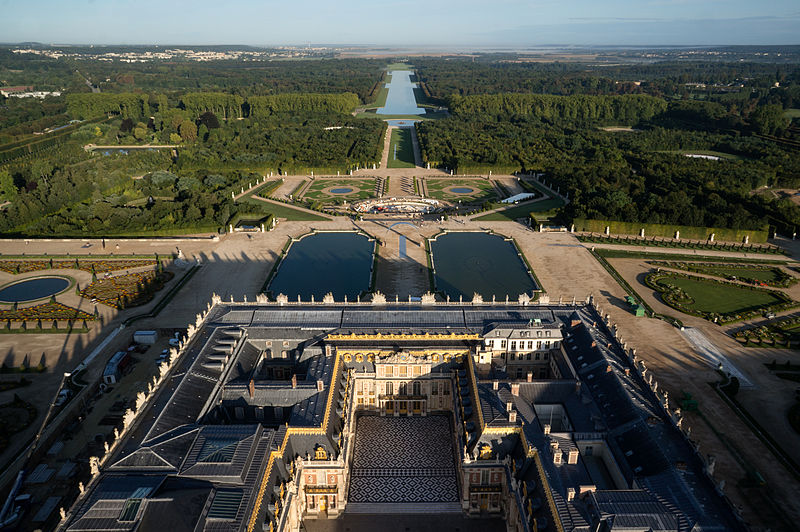 Joël Dubos Formateur Orléans-Tours
Jardin de Vaux (années 1650) et Versailles (années 1660-1680)
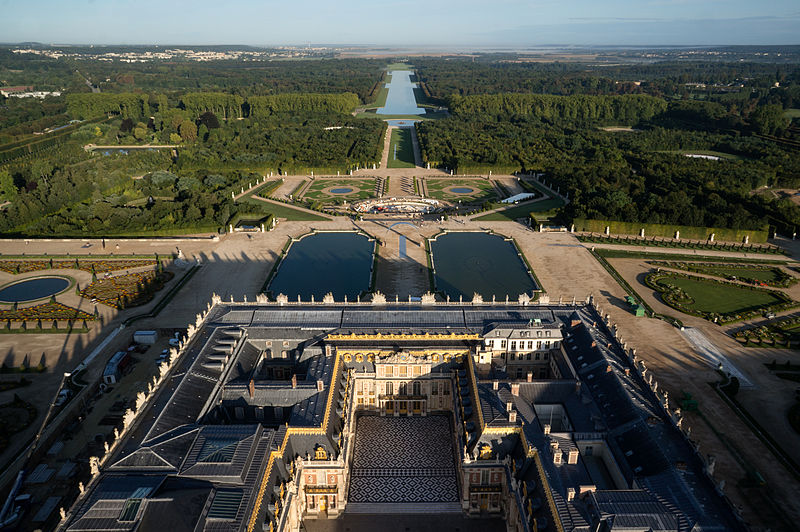 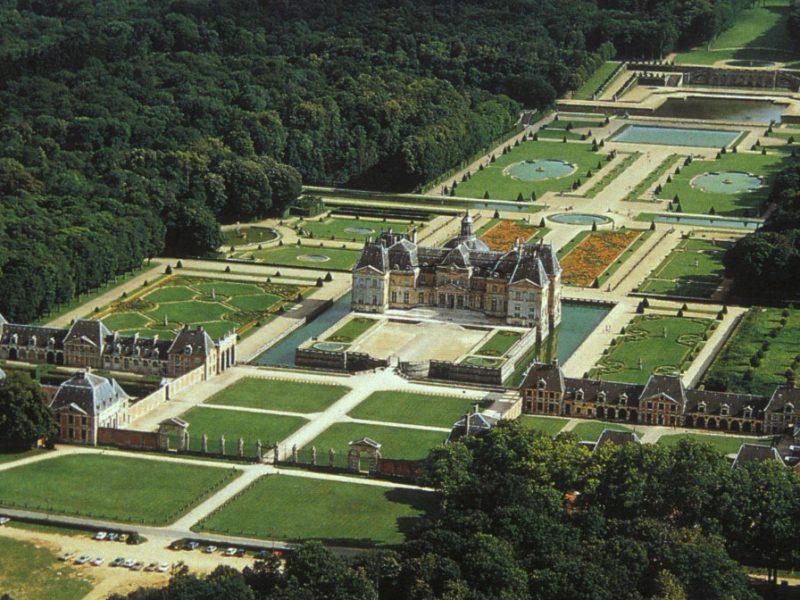 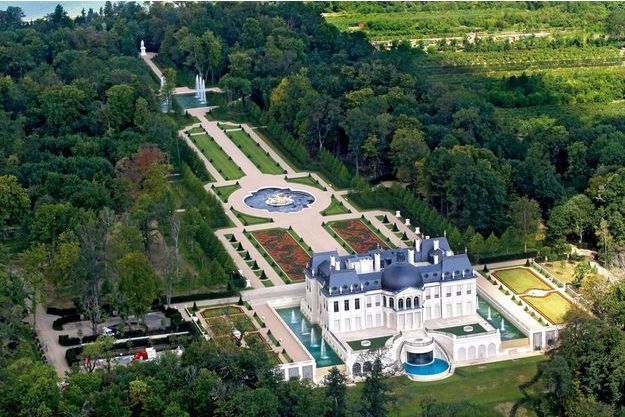 Joël Dubos Formateur Orléans-Tours
Enseignements
Situation : Paris capitale mondiale

Prestige de Versailles et du style Louis XIV

Savoir faire des artisans d’art français

Place des jardins

Question du confort
Joël Dubos Formateur Orléans-Tours
A partir du programme
Période 3 : du XVIe au XIXe siècle
Foyer chrono-géographique : Les châteaux royaux français du XVIe-au XVIIIe siècle
Œuvres de référence : Versailles, Fontainebleau, St Germain en Laye, Blois, Amboise, Chambord, etc.

Temps  : 9h
Joël Dubos Formateur Orléans-Tours
Pourquoi le choix de ce foyer ?
« Se familiariser avec les lieux patrimoniaux » et « visiter au moins un ensemble architectural »
Avantage académique pour les sorties

Permet d’aborder tous les arts

Pose des questions centrales à l’hida
Patrimoine : utilisation, gestion, restitution, reconstitution, etc.
Réinvestir ou introduire les héritages antiques
Joël Dubos Formateur Orléans-Tours
Pour faire quoi ?
Les châteaux royaux donnent un fil directeur pour étudier :

L’évolution des plans 
Les styles
La reprise des références antiques
Les modes de vie
Les différents arts appliqués : jardins, arts de la table, etc
Joël Dubos Formateur Orléans-Tours
PLAN
I Vous avez dit châteaux royaux ? Pour une typologie

II La vie au châteaux : plans et aménagements

III Les arts au château

Etudes de cas
Joël Dubos Formateur Orléans-Tours
I Vous avez dit châteaux royaux ? Pour une typologie
Définitions


Listes


Localisations
Joël Dubos Formateur Orléans-Tours
Châteaux, palais, hôtels et demeures
Palais : résidence urbaine au double statut relevant de l’habitation et de l’exercice du pouvoir
Hôtel : demeure urbaine de taille inférieure au château
                pas une simple maison bourgeoise (cour, jardin, pas de commerce)
Château : vaste construction aristocratique, autrefois fortifiée, ou réside le seigneur ou le roi, et comportant des éléments de prestige : tours ou tourelles, parc avec jardins, pièces d'eau, etc.,
Joël Dubos Formateur Orléans-Tours
Quid des ?
Hôtels parisiens

Forteresses et forts

Châteaux de princes et favorites

Châteaux disparus
Loches

Gien

Tours

Peu visité, non transformés
Joël Dubos Formateur Orléans-Tours
Nota bene
Itinérance longtemps de règle

Sédentarisation de la cour seulement en 1682 à Versailles

Mais chaque roi a eu son-ses château-x favori-s
Joël Dubos Formateur Orléans-Tours
B Essai de listage
Joël Dubos Formateur Orléans-Tours
Travail à partir de la liste de Wikipédia : demeures royales françaises
A partir de la liste de Wikipédia, retrouver les bâtiments entrant dans le cadre du programme

Expliciter les critères de discrimination / exclusion

Réfléchir aux limites de cette liste

 Chaque élève choisi un château de la liste et   
      argumente sur son respect  
      ou non du cadre du programme
Programme : 
 « Faire des choix. Apprendre à justifier ceux-ci »
Joël Dubos Formateur Orléans-Tours
Travail à partir de la liste de Wikipedia : demeures royales françaises
Demeures ayant appartenu à une famille royale française et où un roi - ou une reine - a résidé.
Château de Chelles (Chelles)
Palais de la Cité (Paris)
Palais du Louvre et le Palais des Tuileries (Paris)
Hôtel Saint-Pol (Paris)
Château de Senlis
Château de Dourdan
Château de Montargis
Château de Fontainebleau
Château de Compiègne
Château de Creil
Château de Vincennes
Château de Loches
Château de Chinon
Château de Langeais
Château d'Amboise
Château de Blois
Château de Chambord
Château de Chenonceau
Château de Plessis-lès-Tours
Château de Tours
Château de Madrid (Neuilly-sur-Seine)
Château de Villers-Cotterêts
Château de Saint-Germain-en-Laye
Château de la Muette (Saint-Germain-en-Laye)
Château de Montceaux (Montceaux-lès-Meaux)
Hôtel de Soissons (Paris)
Palais du Luxembourg (Paris)
Château de Versailles
Château de Marly (Marly-le-Roi)
Château de Saint-Cloud
Château de Meudon
Château de Rambouillet
Château de Saint-Hubert (Le Perray-en-Yvelines)
Château de Choisy-le-Roi
Château d'Eu
Chateau du Vivier
Joël Dubos Formateur Orléans-Tours
La liste de Wikipedia : demeures royales françaises
Demeures ayant appartenu à une famille royale française et où un roi - ou une reine - a résidé.
Château de Chelles (Chelles)
Palais de la Cité (Paris)
Palais du Louvre et le Palais des Tuileries (Paris)
Hôtel Saint-Pol (Paris)
Château de Senlis
Château de Dourdan
Château de Montargis
Château de Fontainebleau
Château de Compiègne
Château de Creil
Château de Vincennes
Château de Loches
Château de Chinon
Château de Langeais
Château d'Amboise
Château de Blois
Château de Chambord
Château de Chenonceau
Château de Plessis-lès-Tours
Château de Tours
Château de Madrid (Neuilly-sur-Seine)
Château de Villers-Cotterêts
Château de Saint-Germain-en-Laye
Château de la Muette (Saint-Germain-en-Laye)
Château de Montceaux (Montceaux-lès-Meaux)
Hôtel de Soissons (Paris)
Palais du Luxembourg (Paris)
Château de Versailles
Château de Marly (Marly-le-Roi)
Château de Saint-Cloud
Château de Meudon
Château de Rambouillet
Château de Saint-Hubert (Le Perray-en-Yvelines)
Château de Choisy-le-Roi
Château d'Eu
Chateau du Vivier
Joël Dubos Formateur Orléans-Tours
Des châteaux oubliés par Wikipédia
Trouvez des châteaux royaux des XVIe-XVIIe-XVIIIe siècles oubliés par Wikipédia
Joël Dubos Formateur Orléans-Tours
Liste
Loire

Amboise
Blois
Chambord
Chenonceau
Bassin Parisien

Le Louvre
Palais Royal
St Germain
Luxembourg
Versailles
Grand Trianon
Petit Trianon
Marly
Compiègne
Fontainebleau
Rambouillet
La Ménagerie
Bagatelle
Château de Madrid (Neuilly-sur-Seine)
Château de Villers-Cotterêts
Château de la Muette  et château du Val (Saint-Germain-en-Laye)
Saint Cloud
Meudon (Ch vieux, ch neuf, ch de Bellevue)
Saint Hubert (Le Ferray-en-Yvelines)
Sud Ouest
Pau
Joël Dubos Formateur Orléans-Tours
La définition de Stéphane Bern
ECOUTE ACTIVE : 
A partir de la vidéo, résumez les spécificité du château royal par S. Bern
https://www.youtube.com/watch?v=J7TVxT0mGBw
Joël Dubos Formateur Orléans-Tours
La définition de Stéphane Bern
Résidence du roi

Lieu de pouvoir

Vitrine artistique
https://www.youtube.com/watch?v=J7TVxT0mGBw
A partir de la vidéo, résumé les spécificité du château royal par S Bern
Joël Dubos Formateur Orléans-Tours
B Rois et châteaux
Joël Dubos Formateur Orléans-Tours
Les rois constructeurs
Joël Dubos Formateur Orléans-Tours
A chaque roi son château favori
Joël Dubos Formateur Orléans-Tours
C Sites et situation : la question de la localisation
Réfléchir au site et à la situation de chaque château de la liste
Joël Dubos Formateur Orléans-Tours
C Sites et situation : la question de la localisation
Coup de pouce
Réfléchir au site et à la situation de chaque château de la liste
Joël Dubos Formateur Orléans-Tours
Nota bene : un château en constante évolution
Château occupé évolue
Château occupé est sans cesse réaménagé, adapté, modernisé, mis au goût du jour
Mélange d’époques
Peu de château homogène mais accumulation de périodes et de styles
Rarement homogène 
Construction souvent dure plusieurs siècles

=> Grands châteaux sont généralement une juxtaposition
Joël Dubos Formateur Orléans-Tours
Zoom : l’évolution du château, l’ex du Louvre
Origines médiévale

Très transformé au XVIe car centre du pouvoir

Délaissé ensuite au profit de Versailles
Joël Dubos Formateur Orléans-Tours
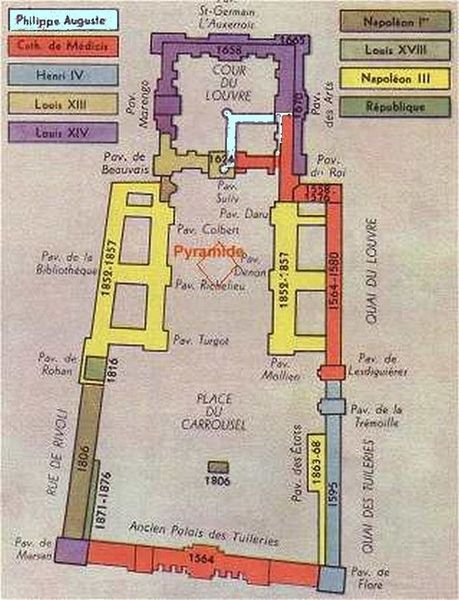 Le Louvre, 8 siècles d’aménagement
De Philippe Auguste à Napoléon III
Joël Dubos Formateur Orléans-Tours
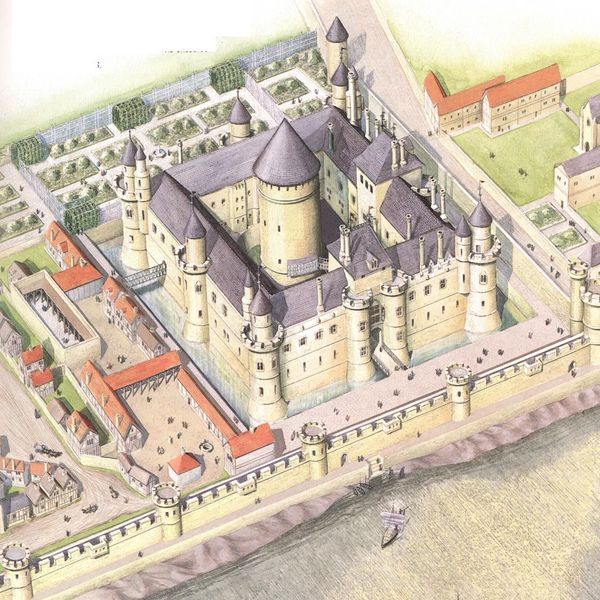 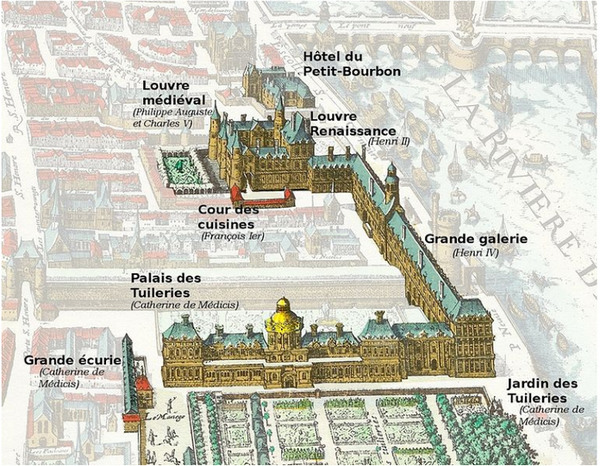 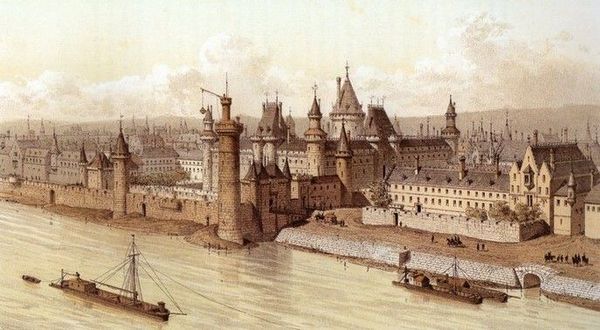 Le Palais de Philippe-Auguste entre 1190 et 1210
Le Louvre de la Renaissance.
Le Louvre et les Tuileries en 1615
http://blogart31.canalblog.com/archives/2013/06/12/27370524.html
Joël Dubos Formateur Orléans-Tours
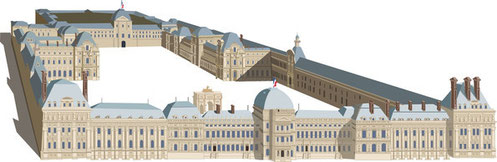 Les Tuileries : de la villa italienne au château moderne
Construit à partir de 1564, achevé sous Louis XIV
260 m de long, relié par des galeries au Louvre
En reste pavillon de Flore et pavillon de Marsan
https://www.chateaudestuileries.fr/accueil/r%C3%A9sum%C3%A9-de-l-histoire-du-ch%C3%A2teau/
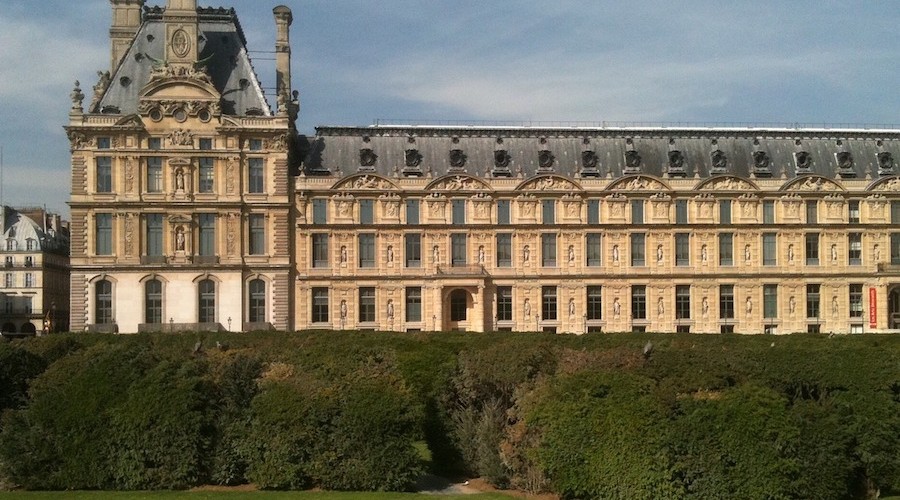 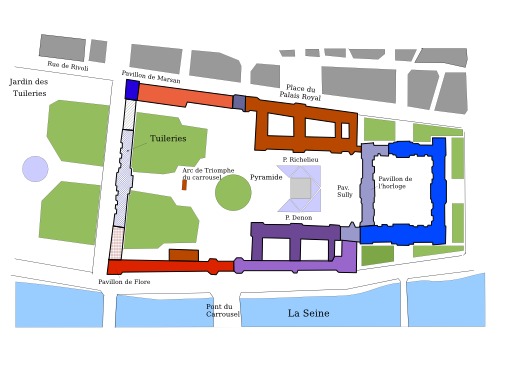 Joël Dubos Formateur Orléans-Tours
Trace écrite pour exposés     Sur A3
Exposé sur un château
Joël Dubos Formateur Orléans-Tours
II L’EVOLUTION DU PLAN ET DES AMENAGEMENTS
Apport des quarante dernières années

Longtemps, décoration extérieure prime sur organisation

Or châteaux royaux sont d’abord des résidences et des lieux d’exercice du pouvoir

Maisons royales sujet de choix dans ce domaine : 
Documentation souvent faible sauf pour maisons royales 
Énorme influence de usages de la cour
Joël Dubos Formateur Orléans-Tours
A De l’héritage féodal au plan massé
Joël Dubos Formateur Orléans-Tours
Les persistances
Choix plus qu’archaïsmes
Fossés
Plan quadrilatère
Aile arrière basse
Grandes hauteurs de toits
Usage des lucarnes à croisées
Clefs pendantes
Deux corps de moulures horizontales entre les niveaux
Niveau du plancher et de l’appui des fenêtres
Joël Dubos Formateur Orléans-Tours
CHAMBORD : à quel type de château fait penser le plan de Chambord ?
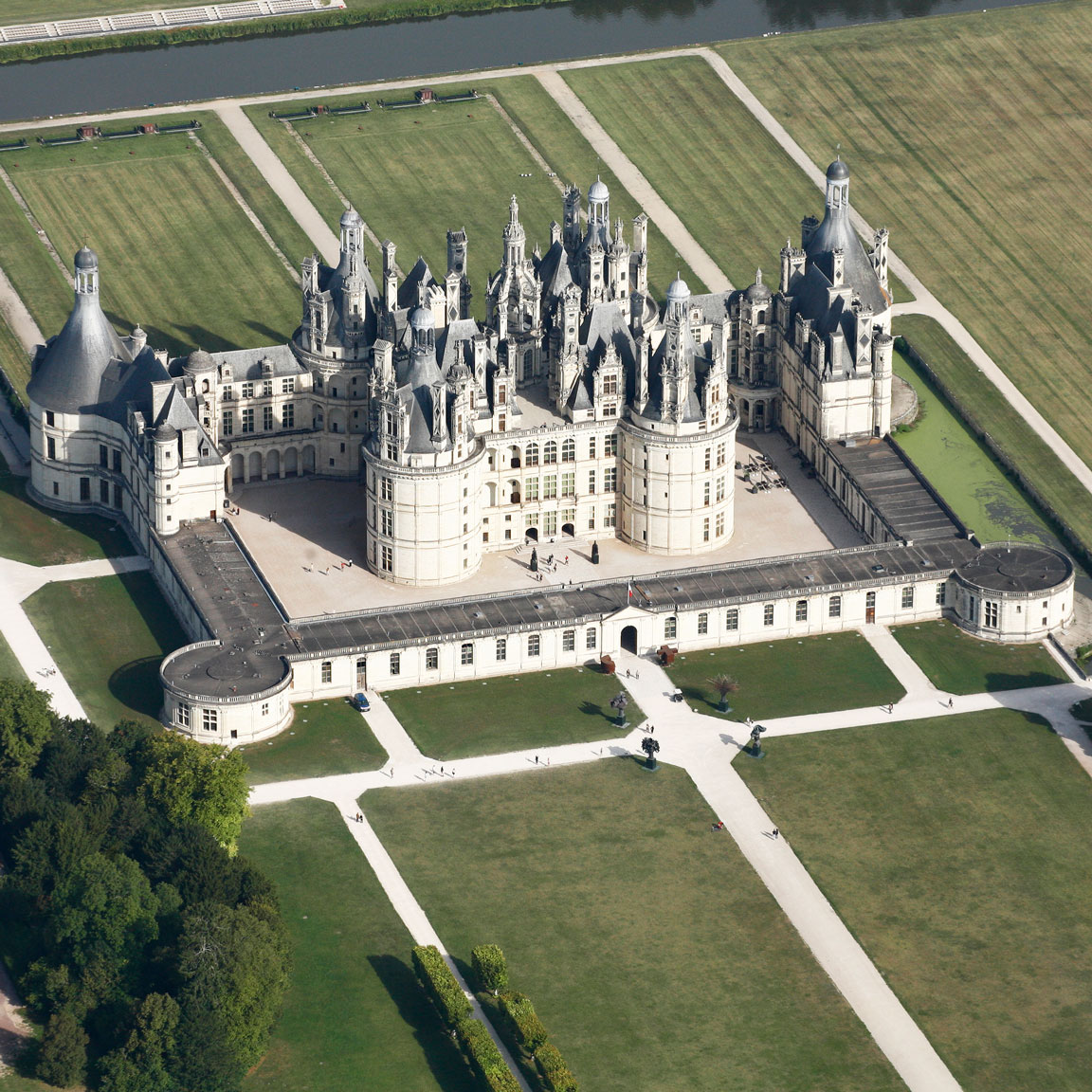 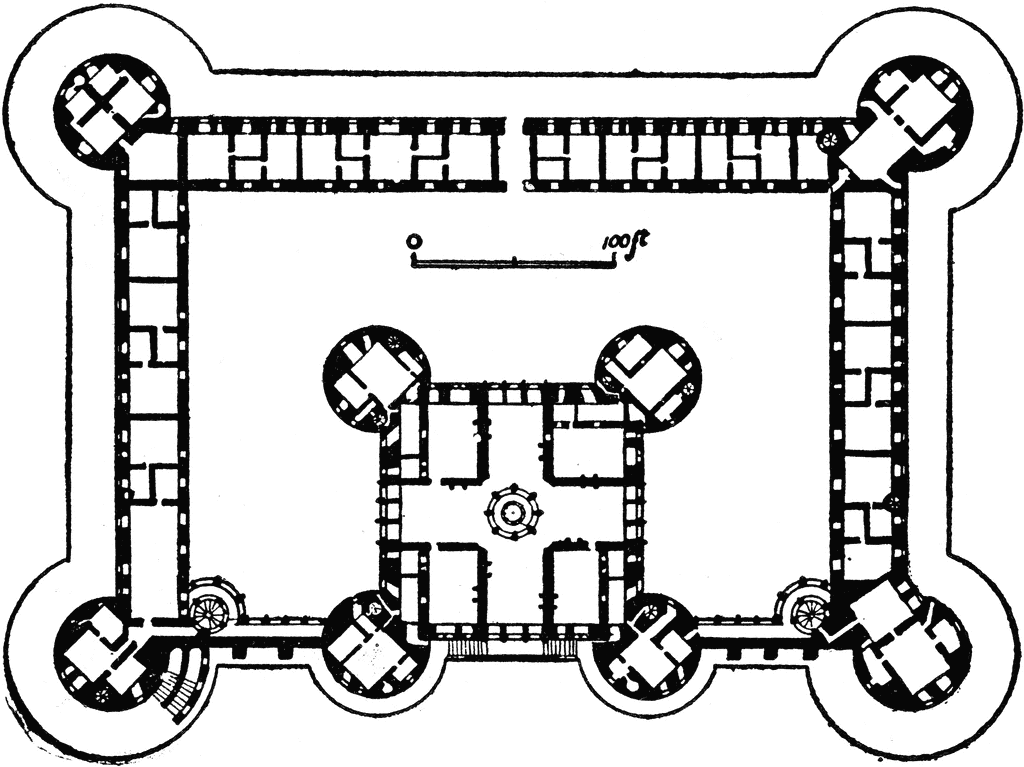 Joël Dubos Formateur Orléans-Tours
CHAMBORD : la persistance du plan féodal
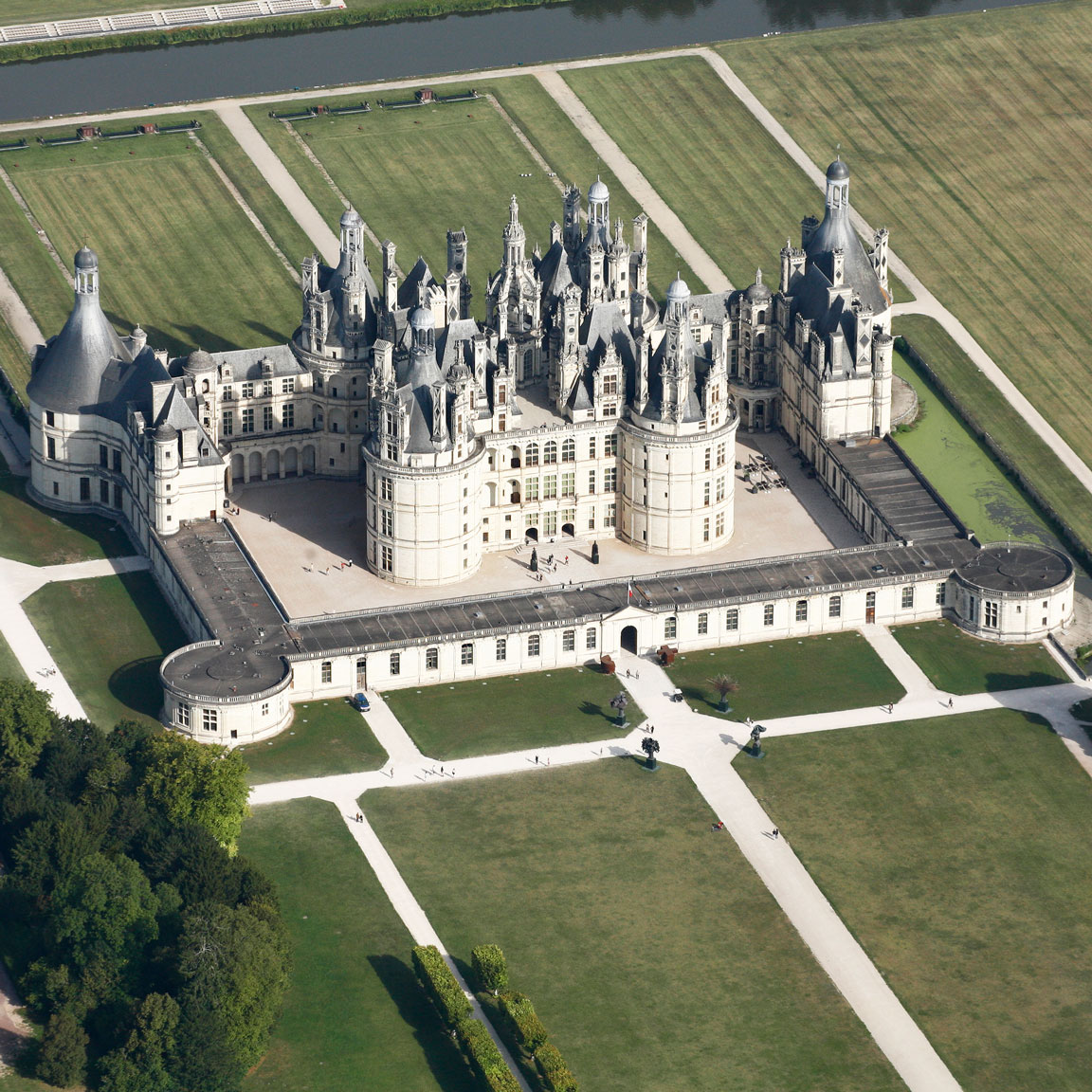 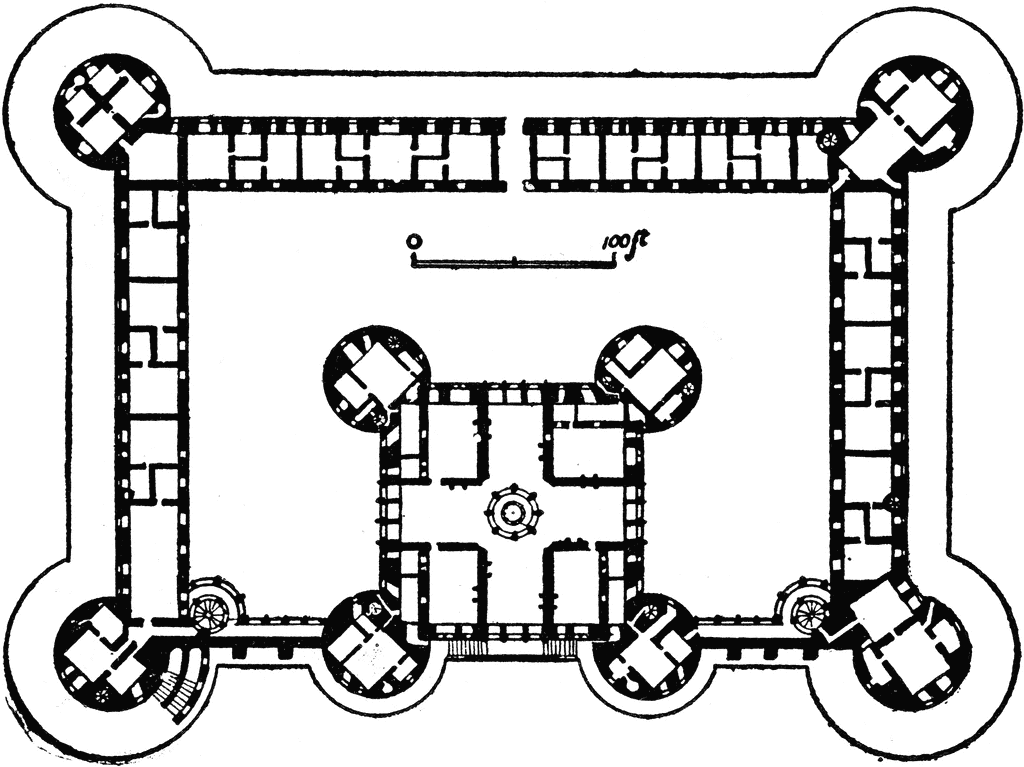 Joël Dubos Formateur Orléans-Tours
B Ampleur et spécialisation : des gains de confort constants
Joël Dubos Formateur Orléans-Tours
L’évolution du logement
Passage de la chambre à l’appartement


Hiérarchisation et spécialisation des espaces

Dédoublement entre appartement de représentation et appartement privé
Joël Dubos Formateur Orléans-Tours
1) XVIe s : la naissance de l’appartement
A la simple chambre-garde robe à tout faire (dormir, recevoir, travailler, manger), s’ajoute une série de nouveaux espaces : 

Moyen Age : chambre + grande salle (aula)
Origine peut-être italienne de la chambre double : parement/retrait (Avignon)

Louis XII à Blois: grande salle, salle à manger, chambre
Garde robe : salle domestique mentionnée à partir du début du XVIe

François Ier : le cabinet

Henri II : l’antichambre (prévue dans le plan du château neuf de St Germain)
Joël Dubos Formateur Orléans-Tours
Nota bene : la primeur du 1er étage
Au MA et XVIe, le roi vit au 1er étage

Origine antique ??

Souci de sécurité

Recherche d’intimité ??
Joël Dubos Formateur Orléans-Tours
Zoom : évolutions du Louvre seconde moitié du XVIe
Différenciation : réforme imposée par Henri II au programme du nouveau Louvre
Enfilade : salle, antichambre, chambre, arrière chambre, cabinet

La nouvelle étiquette de Catherine de Médicis et Charles IX : 
Accès au roi soumis à règles nouvelles mettant la cour à distance 
Garde corps isole le lit et le buffet du roi
Cabinet au fond de l’enfilade pour le travail du roi : réservés à ceux qui sont autorisés
Une autre salle pour les réunions du conseil d’Etat

Henri III : règlement de 1578 crée concept d’appartement
Salle des gardes, antichambre, salle d’estat (réunion du conseil), ch d’audience, ch royale, cabinet servant de passage vers chambre de la reine
Après cérémonie du coucher dans ch royale, roi dort chez la reine
+ une galerie pour la reine

=> Les origines d’un nouveau château expérimenté au Louvre et réalisé à Fontainebleau
Joël Dubos Formateur Orléans-Tours
Conséquence sur l’organisation générale
Augmentation des surfaces dévolues au roi
Echelonnement filtrant l’accès à la personne du roi

Augmentation par adjonction : ailes et pavillons
Abandon du plan centré ou massé au profit d’une disposition linéaire

Château devient une somme de corps de logis

 Commodité prime souci esthétique
 Abandon de l’esprit d’organisation renaissance
Joël Dubos Formateur Orléans-Tours
Zoom : Fontainebleau, la vraie demeure des rois de France
Occupé pendant 8 siècles sans discontinuer

Transformé à partir de François Ier puis travaux constamment poursuivis

Résultats : un ensemble original
Variété des styles
Plan complexe à cause des adjonctions
Joël Dubos Formateur Orléans-Tours
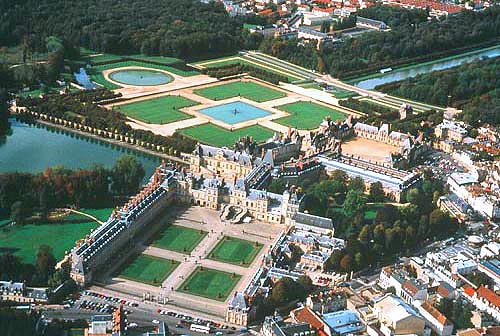 Fontainebleau : décrire les plans ci-dessous
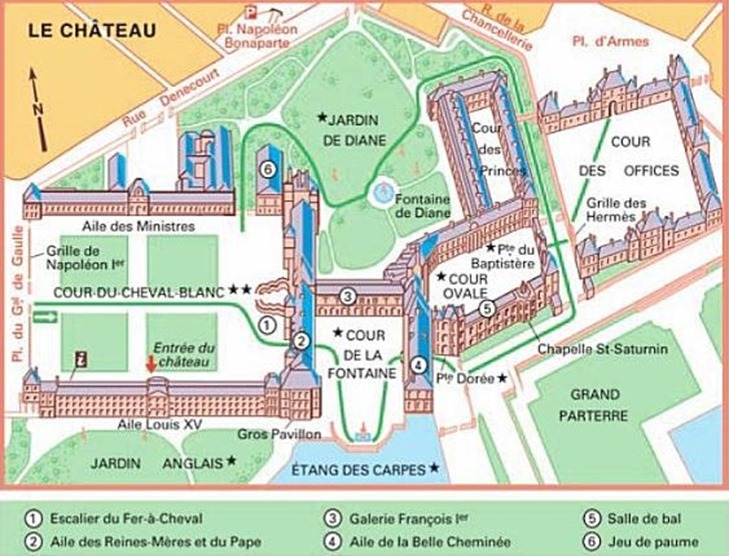 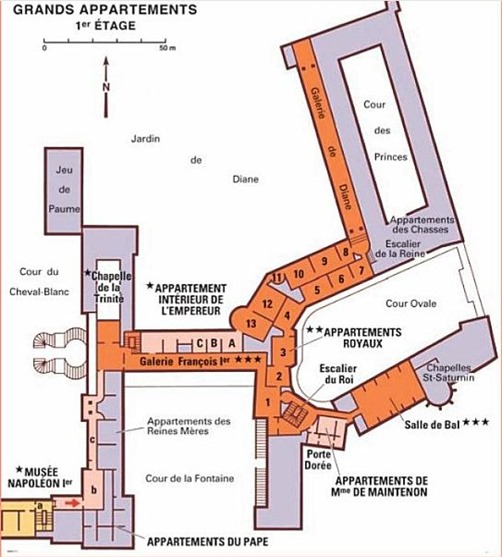 Joël Dubos Formateur Orléans-Tours
Fontainebleau : un cas particulier
Des apports constants :

Origine probable : XIIe (subsiste le donjon carré de Louis VII)
François Ier fait du château féodal un palais  royal
Donjon percé de fenêtres et recouvert d’un toit
Ajout d’ailes pour la cour
Décoration italianisante (1e école de Fontainebleau)
Travaux poursuivis ensuite
Louis XIV fait dessiner jardin par Le Nôtre
Joël Dubos Formateur Orléans-Tours
Fontainebleau : une champ d’expérimentation
Henri II revoit le plan de modernisation de François Ier
Poursuivi par ses fils

Ajout d’une salle des gardes du roi
Doublement du logis (entre le cabinet du roi et celui de la reine en saillie)

 Château des Bourbons en germe avec un appartement royal de 5 à 6
     pièces
Joël Dubos Formateur Orléans-Tours
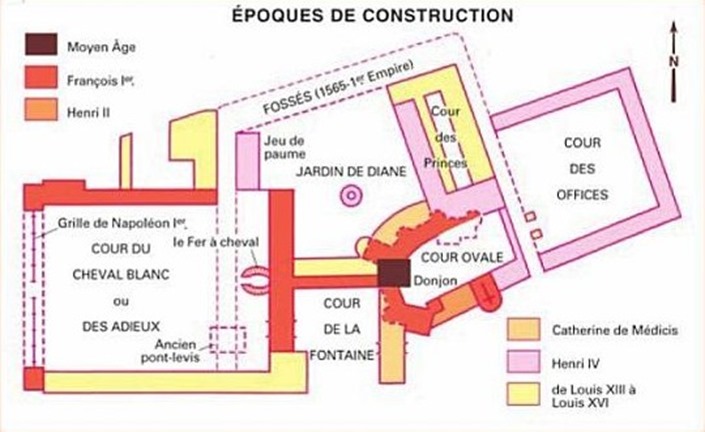 Joël Dubos Formateur Orléans-Tours
2) XVIIe : la constitution du grand appartement royal
Doublement des logis royaux  : apparat / commodités
Origine à Fontainebleau sous Charles IX
Explicite  à Versailles
Grand appartement pour représentation 
Retraites inaccessibles en coulisses avec passages dérobés
Aménagements nouveaux : 
Passage à deux antichambres : la seconde pour manger
Chambre du roi et celle de la reine communiquent (par un cabinet de retrait)
Lit du roi isolé dans une alcôve avec balustrade
Joël Dubos Formateur Orléans-Tours
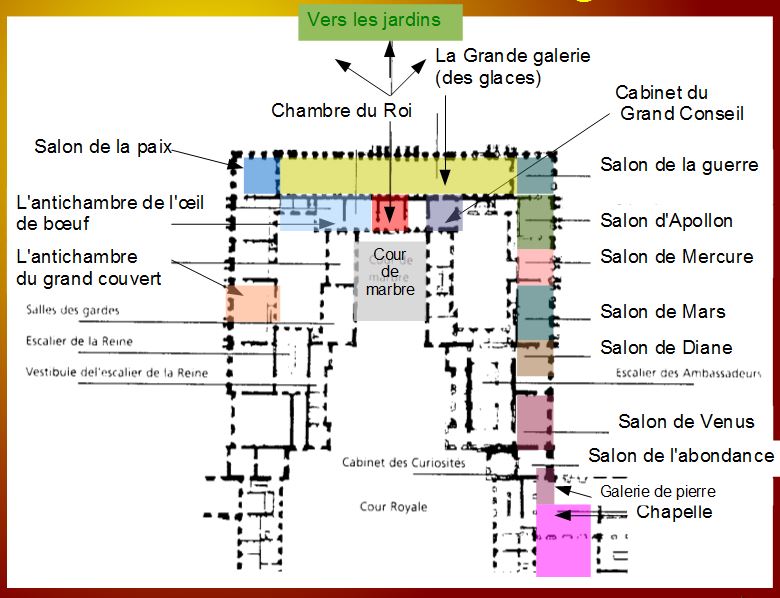 Joël Dubos Formateur Orléans-Tours
Le grand appartement d’apparat à Versailles
Cette enfilade prestigieuse de sept salons devait servir d’appartement de parade, c’est-à-dire de cadre aux actes officiels du souverain. C’est pourquoi elle reçut une décoration d’une richesse remarquable, selon le modèle italien alors très en vogue auprès du roi : lambris de marbre et plafonds peints.
Durant la journée, le Grand Appartement était ouvert à tous et chacun pouvait y voir passer le roi et la famille royale qui le traversaient chaque jour pour se rendre à la Chapelle. Sous Louis XIV, il était le cadre des soirées d’appartement qui avaient lieu plusieurs fois par semaine.
http://www.chateauversailles.fr/decouvrir/domaine/chateau/grand-appartement-roi
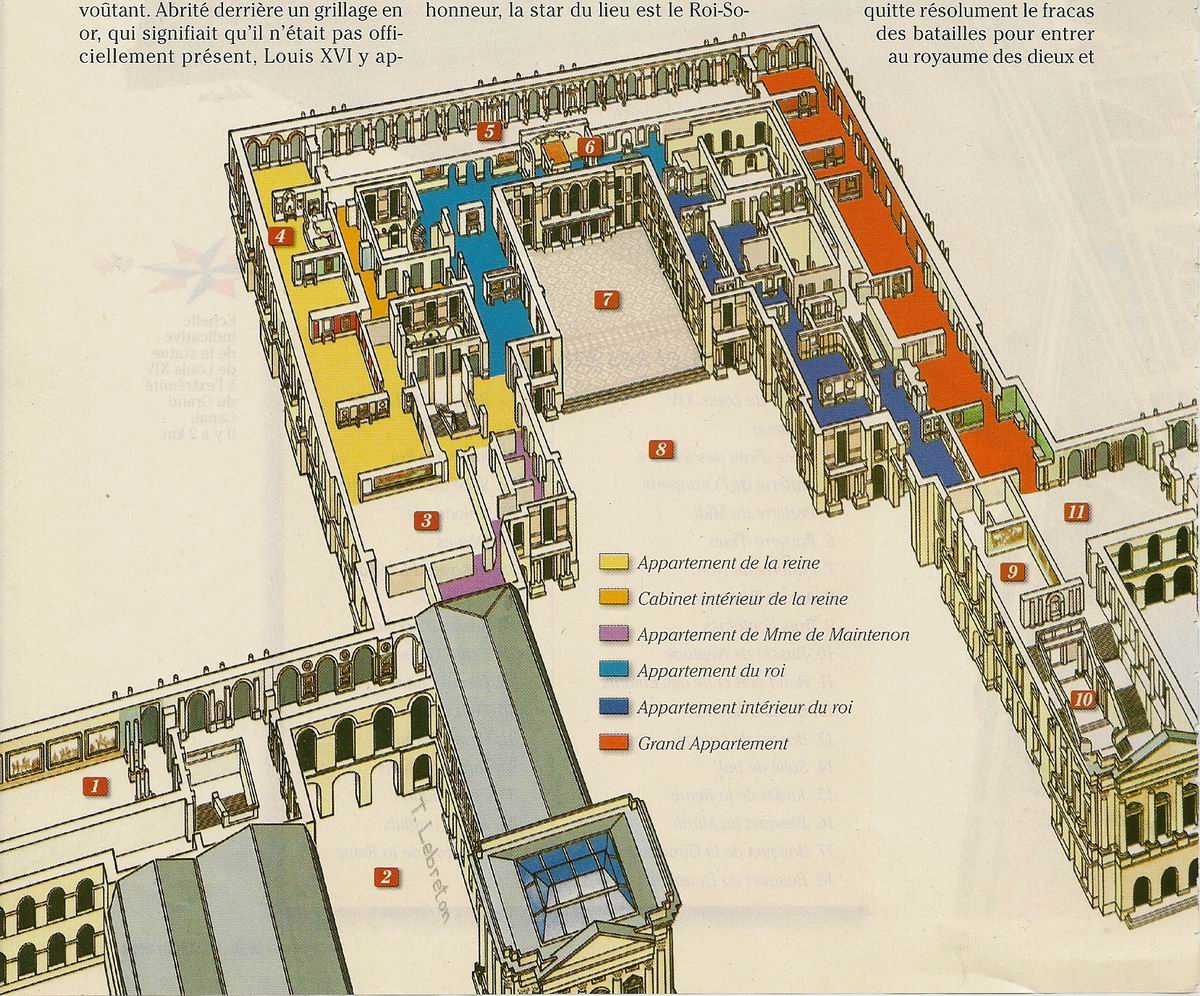 Salons de Hercule, Abondance, Venus, Diane, Mars, Mercure , Apollon
Joël Dubos Formateur Orléans-Tours
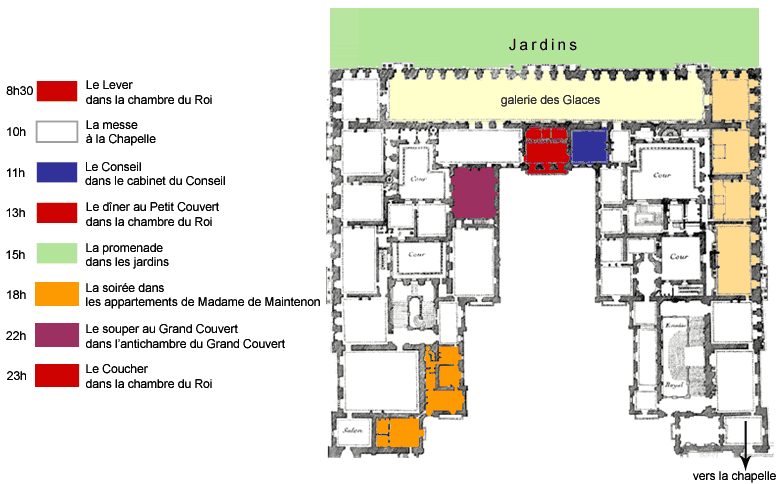 L’espace et le pouvoir : une stricte zonation
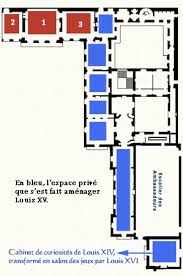 1 Chambre du roi
2 Antichambre de l’œil de bœuf 
3 Cabinet du conseil
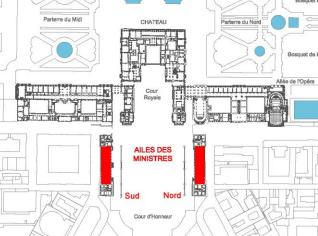 2 ailes pour les 4 secrétaires d’Etat
Joël Dubos Formateur Orléans-Tours
La construction du Château de Versailles (reconstitution 3D)
https://www.youtube.com/watch?v=VrybhPuP5u0 
Des racines et des ailes, 2017

De Louis XIV à Louis XVI, muet, 3’10 ’’ :  https://www.youtube.com/watch?v=FSHzMdfu-60
Joël Dubos Formateur Orléans-Tours
Les sphères de l’intime : deux exemples
Louis XIV :
Appartements personnels derrière appartement de prestige
Marly : les amis
Grand Trianon : le repos avec Mme de Maintenon

Louis XVI – Marie Antoinette : 
Petit Trianon : famille
Hameau et bergerie : la reine avec ses amies
Meudon : le château de la Reine (affiche SON règlement)
Joël Dubos Formateur Orléans-Tours
3) XVIIIe : multiplication, spécialisation, intimité
Multiplication des pièces spécialisées :

Systématisation des salles à manger
Apparition des cabinet des jeux, bibliothèques (pièces et plus meuble), boudoirs, 

Généralisation du couloir central
Joël Dubos Formateur Orléans-Tours
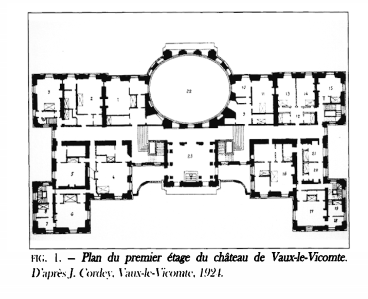 Le triomphe du couloir central
Opposition de deux principes
Jacques François Blondel : parti pris traditionnel
Charles Etienne Briseux : disposition autour d’un couloir central

Inconvénient du CC : bruit, peu esthétique, mal éclairé, place perdue
Connotations : présent dans étage supérieur des domestiques ou couvent
Formule concurrente : multiplication des escaliers mais coût+ place

Apax à Blois (aile Louis XII) puis mis en œuvre à Vaux-le-Vicomte
CC triomphe au XVIIIe : lié au logis dédoublé
Ex : Meudon pour le Grand Dauphin par Mansart, 1706-09
Devient une sorte de galerie de passage ouvrant sur les jardins
Joël Dubos Formateur Orléans-Tours
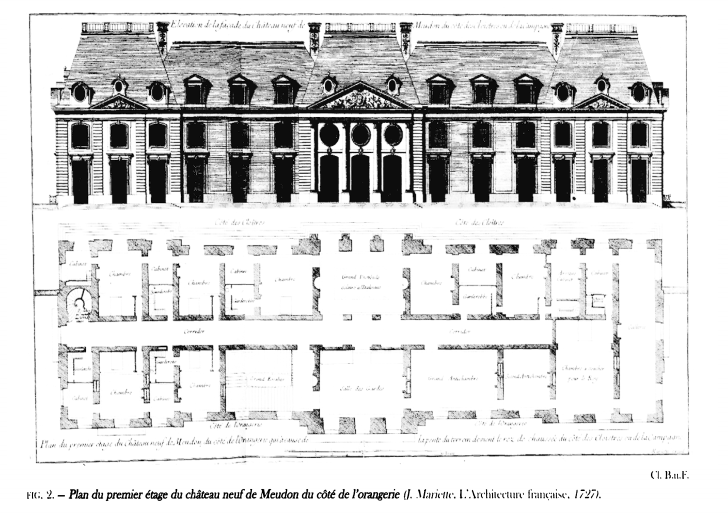 Joël Dubos Formateur Orléans-Tours
Triomphe définitif milieu XVIIIe
Lettres de noblesse données par Gabriel en 1745

Agrandissement du château de la Muette par Louis XV

Couloir central adopté d’emblée


 Confirme le rez-de-chaussée 
comme étage noble
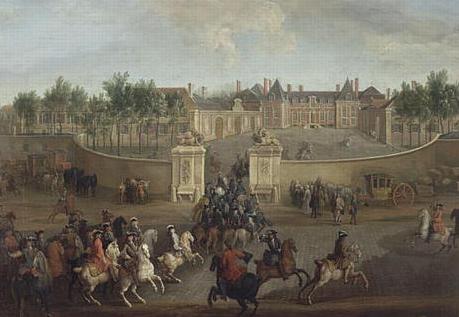 Joël Dubos Formateur Orléans-Tours
Du grand escalier aux escaliers multiples
Escalier à vis quitte tour médiévale sous influence italienne

Pièce majeure des châteaux renaissance
Cf. Chambord ou Blois
Mais rampe sur rampe remplace spirale 2e moitié XVIe
Fontainebleau, Henri II, escalier d’honneur en périphérie

Garde importance extérieure (Fontainebleau)
Zoom : Construit à la demande de Louis XIII entre 1632 et 1634 et attribué à Jean Androuet du Cerceau, l’escalier en Fer-à-Cheval (92 marches), aux formes atypiques, permet de mettre en scène l’accès à la galerie François Ier et aux Grands Appartements du château. Le monument constitue également une prouesse architecturale qui fut rapidement imitée à travers l’Europe. 
À partir du milieu du XVIIe (Vaux, Versailles)
escalier d’honneur rejeté au ailes et démultiplié dans les châteaux
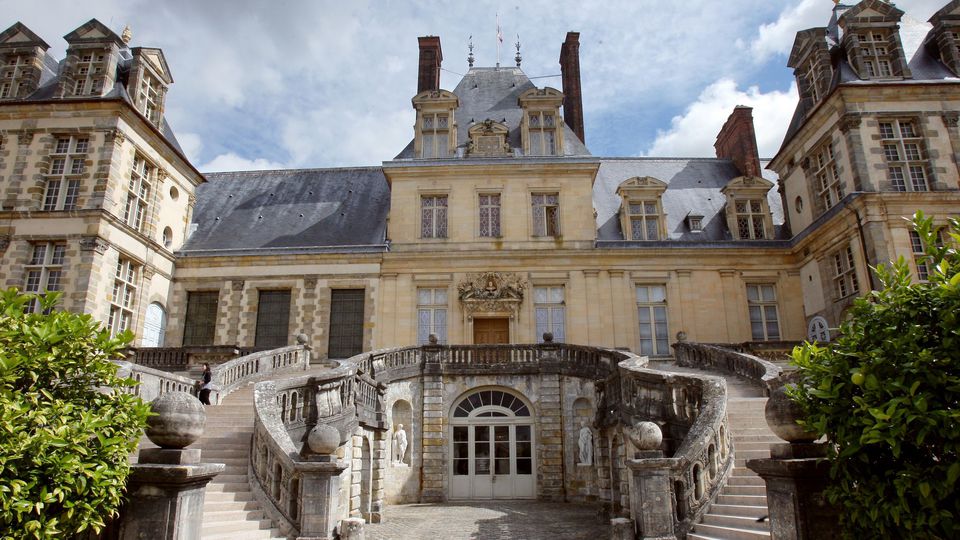 Joël Dubos Formateur Orléans-Tours
Escalier de prestige à double volée et noyau central évidé
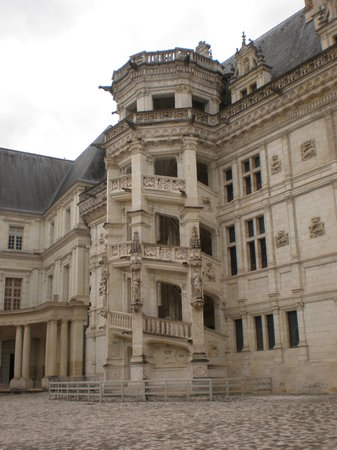 Joël Dubos Formateur Orléans-Tours
Les escaliers à Versailles
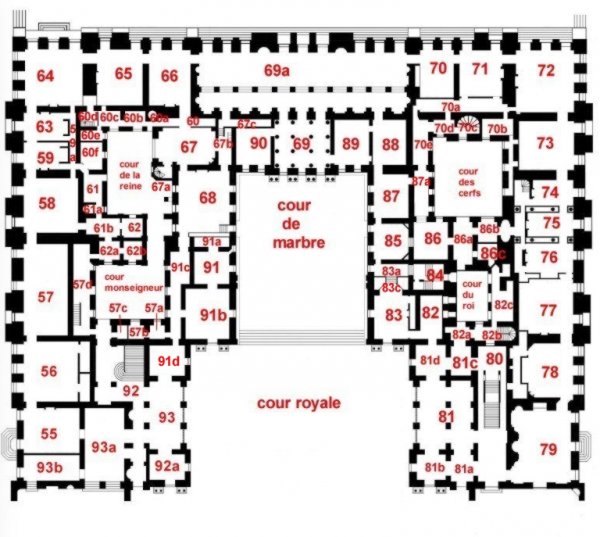 Escaliers
57a  Escalier rouge57d. Escalier Fleury60a  Escalier des dupes60d  Escalier de l'arrière cabinet du Dauphin67a. Escalier circulaire du dauphin67b  Escalier des porteurs d'eau70c. Escalier semi-circulaire80    Escalier Louis Philippe82b. Escalier d'Epermon83c. Petit degré du roi84    Degré du roi
92 Escalier de la reine
Escalier des ambassadeurs 
détruit sous Louis XV
 https://berdom.skyrock.com/42068912-Plan-rez-de-chaussee-Aile-centrale.html
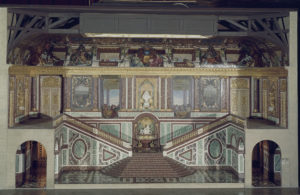 Maquette de l’escalier des ambassadeurs
Joël Dubos Formateur Orléans-Tours
C L’ouverture sur les jardins : une spécificité française ?
Présent en Italie, mais très développé en France

De clôt, le jardin devient un écrin du château qu’il prolonge
Illustration du pouvoir par domination de la nature

Jardin se rapproche du château dès XIVe s
Accès facilité : escalier, galerie, passages, ponts
Joël Dubos Formateur Orléans-Tours
Le jardin enveloppe le château
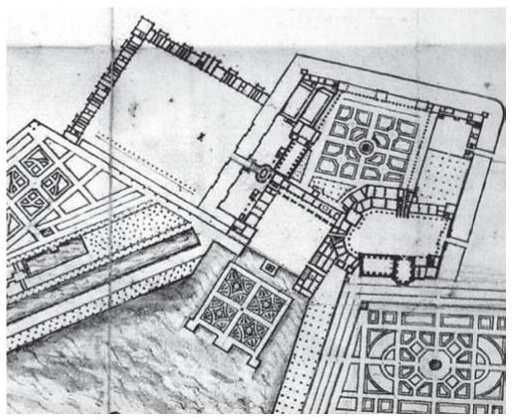 Anonyme, Plan du château de Fontainebleau, détail, ca. 1606, plume et encre brune, Stockholm, Nationalmuseum.
Joël Dubos Formateur Orléans-Tours
Des escaliers débouchant sur les extérieurs
Rôle précurseur des châteaux royaux

XIVe, Anger : escalier pour roi René vers son jardin dans douves
1530’, Fontainebleau : reprise du principe du passage privé 
                                           escalier extérieur tournant depuis cabinet du roi
1535, Villers-Cotterêts : 2 escaliers depuis cabinet du roi et galerie de la reine
Blois : pont galerie reliant pavillon royal (Anne de Bretagne) et jardin haut
1615, Luxembourg : par escalier rampe sur rampe central
Joël Dubos Formateur Orléans-Tours
Le passage direct
XIVe, Louvre : Poterne et pont / accès privé du roi

1557, Château neuf de St Germain : Passage central direct depuis vestibule

1660’, Versailles : galerie basse et vestibule entre jardins et cour de marbre
Joël Dubos Formateur Orléans-Tours
Des espaces ouverts depuis les appartements
Terrasses, loggia, coursières ouvrant sur les jardins

Essor fin XVe

 Mais disparition rapide par fermeture et réintégration dans le château clôt
Joël Dubos Formateur Orléans-Tours
La courte vogue des terrasses
Amboise, grande salle neuve : fenêtres deviennent portes-fenêtres pour donner accès à une coursière à garde-corps ouvrant sur jardins
Fontainebleau : terrasse au 1er étage
Château neuf de St-Germain : énormes ensemble de terrasses entourent le château
Louvres, 1566 : Charles IX fait réaliser loggia surmontée d’une terrasse accessible depuis la chambre royale

Abandon fin XVIe
Excepté Luxembourg : terrasses sur arcade
Joël Dubos Formateur Orléans-Tours
1557, Château neuf de St Germain : Passage central direct depuis vestibule vers les terrasses et les jardins
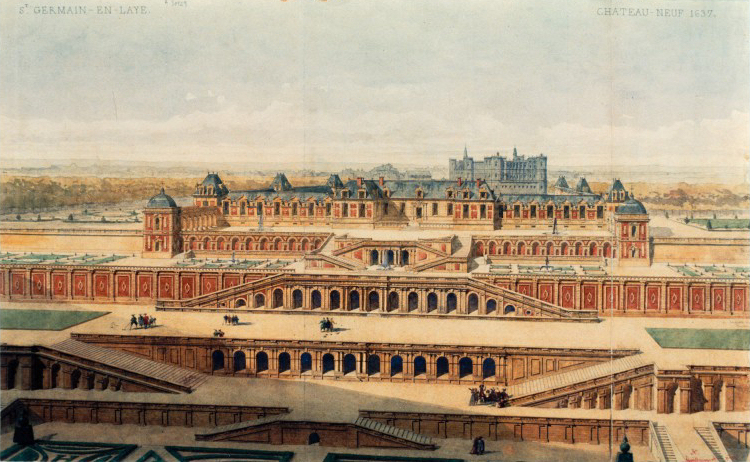 Joël Dubos Formateur Orléans-Tours
La loggia
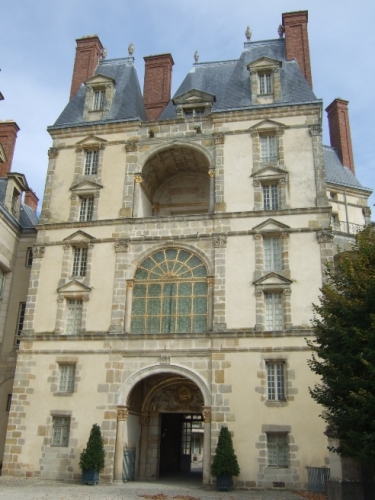 Pièce ouverte dans le logis
Origine italienne
Présente à Angers et Blois dans hôtels fin XVe

Fontainebleau, 1545 : une série ouvrent sur jardins, en partie disparues sous Charles IX
Vitrée sous Louis XIII
1528 : La porte dorée
Principale entrée du château au XVIe s
première campagne de travaux ordonnés par François Ier à Fontainebleau
Joël Dubos Formateur Orléans-Tours
Un engouement sous François 1er : la loggia galerie
Développée en galerie sur toute la longueur d’une façade
Circulation ET vue
Inspirée de Bramante au palais du Vatican  (1509)

Grand succès dans les châteaux royaux sous Fr Ier : 
                BLOIS, donjon de Chambord, Fontainebleau
Double les pièces privées des appartements royaux

Dernier ex aux Tuileries sous Catherine de Médicis
Abandon rapide
fermées par des baies vitrées à Fontainebleau dès 1550
Joël Dubos Formateur Orléans-Tours
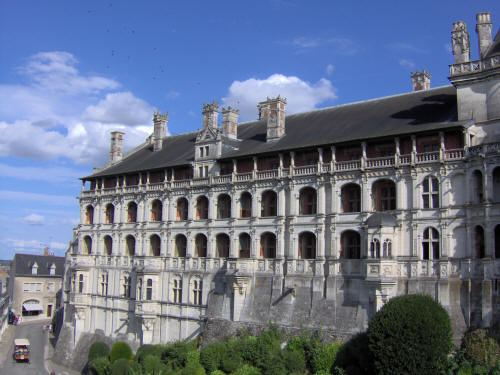 Château royal de Blois : la façade des Loges, construite par François 1er
Joël Dubos Formateur Orléans-Tours
Versailles, un exemple significatif
Attrait fort du jardin 
Louis XIV fait modifier château de son père
Coursière sur toute la façade côté jardin avec portes-fenêtres
Cf. Amboise

Mais abandon dès 1669 avec agrandissement du château
Création d’une grande terrasse face aux jardins
1678 : remplacée par galerie des Glaces

=> Constante de l’échec d’un espace ouvert dans le château
Joël Dubos Formateur Orléans-Tours
Solution : le nouveau château ouvert
Souci d’ouvrir et d’accéder aux jardins explique l’essor d’un nouveau type de château
Commencé au XVIe avec l’ouverture de la cour sur paysage
Chambord (à cause de l’inachèvement)

Châteaux à logis ouvert de tous cotés sur perron
Corps de logis isolé sans entrave vers jardin : ni cour, ni ailes
Portes fenêtres  ou baies sur perron des salons / balcons à l’étage
Marly, Trianon,
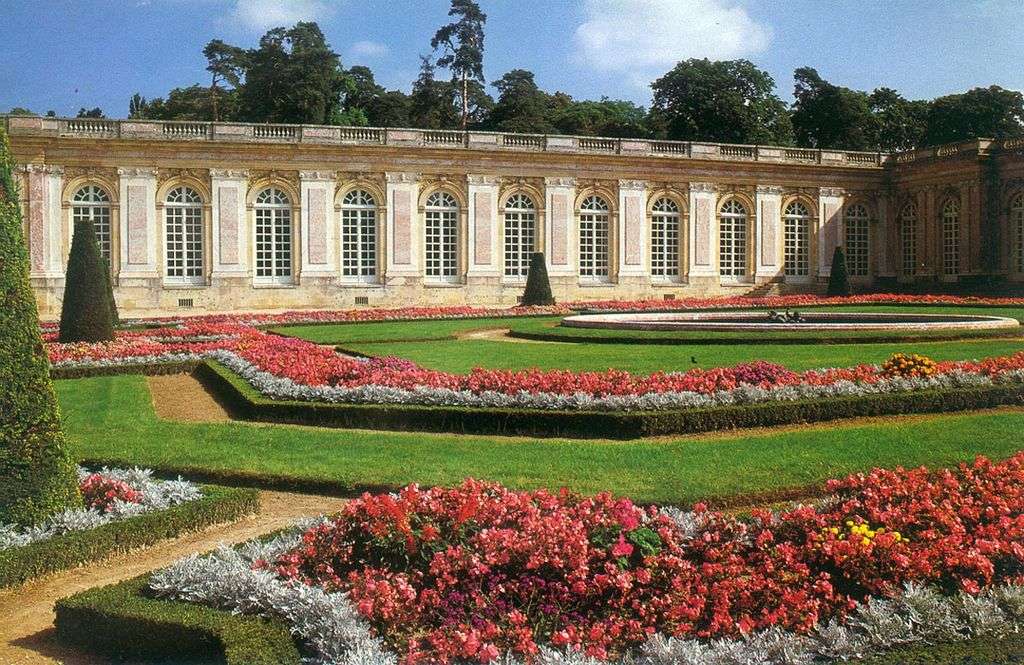 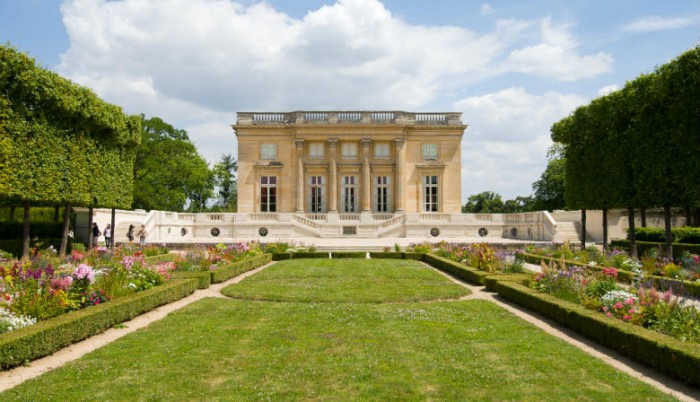 Joël Dubos Formateur Orléans-Tours
Constat : l’influence du jardin sur la château
Souci de voir et d’accéder aux jardins très fort en France

Transfert de l’étage noble au rez-de-chaussée
Ouverture vers jardins : escalier, passages, galerie
Sans aller jusqu’à la villa italienne
Abandon des espaces ouverts
Préférence pour mur transparents
=> Un rapport de domination et de théâtralisation à la nature
Joël Dubos Formateur Orléans-Tours
Zoom L’évolution du rôle et de la forme de la galerie
Venue d’Italie à  Renaissance : un espace privé pour déambuler
Dégage les appartements
Souvent à l’extrémité du cabinet (cf le nouveau Louvre pour la Reine 1578)
Espace intime pour recevoir des amis

Forme en découle : 
plus longue que large
Ouverte par arcades au rez-de-chaussée en Italie / En France plus souvent au 1er étage et fermée
En retour d’aile sur la cour

Changement au XVIIe
Joël Dubos Formateur Orléans-Tours
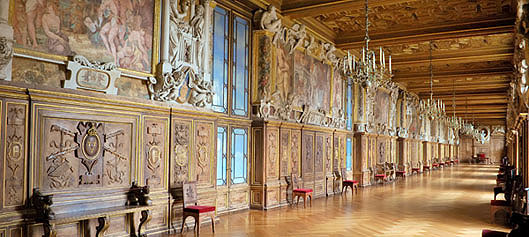 La galerie François Ier à Fontainebleau  (1533-1539)
A partir de cet exemple, retrouver les caractéristiques de la galerie renaissance
Joël Dubos Formateur Orléans-Tours
Les nouvelles orientations
Expérimentation à Fontainebleau : galerie d’Ulysse ouverte sur jardins
Au XVIIe, évolution : 
devient accessible depuis pièces publiques
Passe de la cour vers le jardin
Galerie prend aspect public
Accessible depuis pièces publiques de prestige (antichambre, vestibule, gd escalier)
Espace de réception voire de fête
Ornées de manière prestigieuse : statues, tapisseries, tableau
=> Souci de contempler ou d’accéder au jardin l’emporte
Joël Dubos Formateur Orléans-Tours
XVIIIe : la fin de la galerie ?
Début XVIIIe, souci de l’intime

Galerie d’apparat et de réception paraît désuète

Remplacée par 2 ou 3 salons 
Sauf les plus prestigieuses somptueusement décorées

Mais va retrouver nouvel essor en tant que dilatation du cabinet de curiosité
Joël Dubos Formateur Orléans-Tours
Les communs : une évolution spécifique
Bâtiments d’utilité présents depuis origines du château
Liées à vie et service du château :
       Cuisines, caves, logements des domestiques, écuries, chenils, etc.
XVIe : essor et diversification dans les châteaux royaux
Souci de rapidité et efficacité
XVIIe : souci de bienséance = séparation de plus en plus marquée
Logement domestiques sous combles, cuisines en sous-sol, écuries à l’écart
XVIIIe : souci d’hygiène 
Adduction d’eau : puits intérieurs avec pompes à main, ventilation, espace
Joël Dubos Formateur Orléans-Tours
L’influence de Versailles
Communs intégrés dans le programme architectural
Conditionne l’utilisation durable de la polychromie pierre-brique (aile sud)

Mis à l’écart mais reliés au corps de logis
Symétrie, connexion, reprise d’éléments

Sert le prestige du roi
Ornementation et réalisation soignée mais dans le respect de la hiérarchie 
 hauteur inférieure, matériaux moins nobles, ordre dorique
Devant le château pour préserver l’intimité des jardins

=> Un écrin pour le château
Joël Dubos Formateur Orléans-Tours
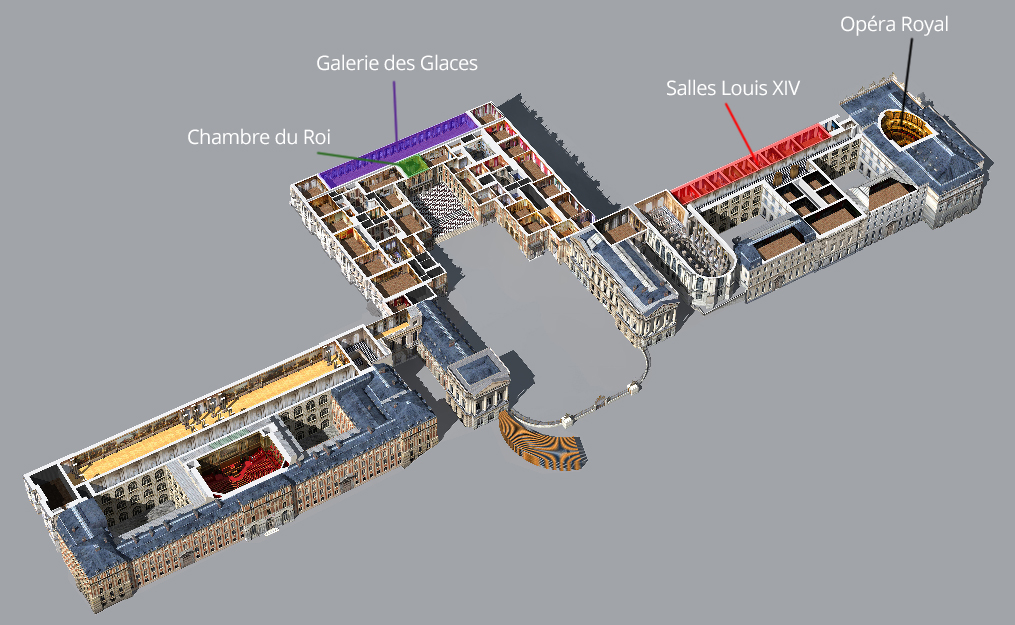 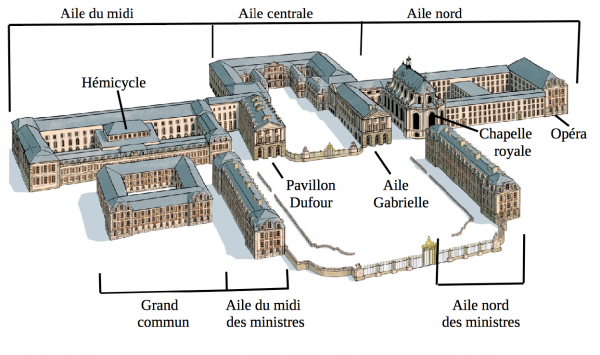 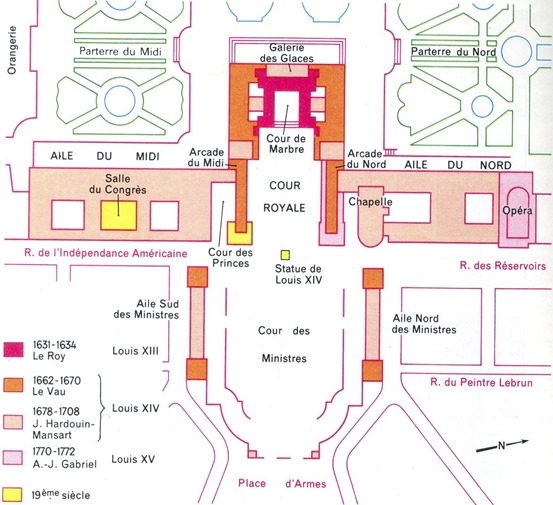 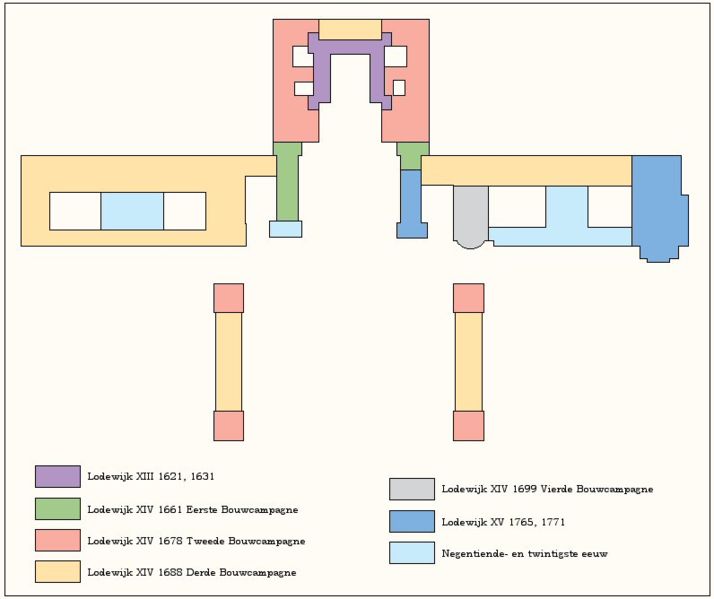 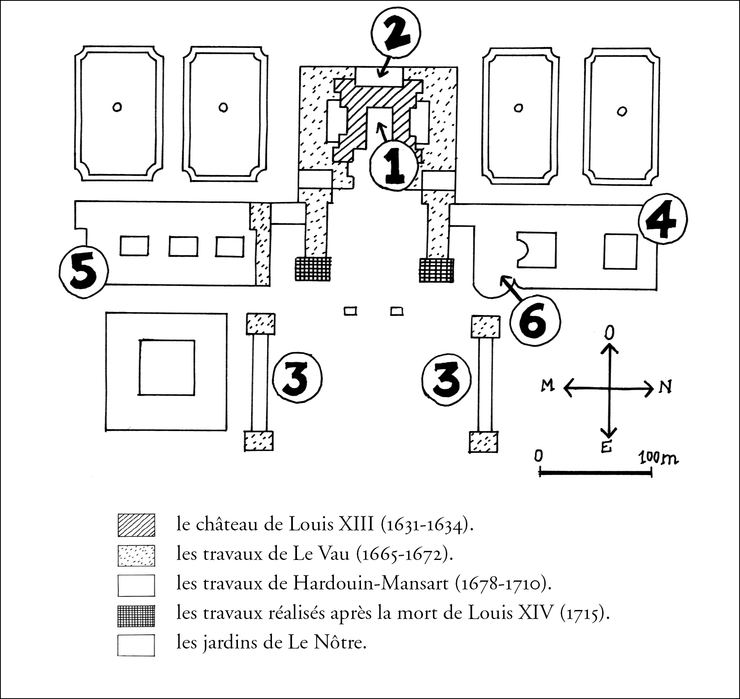 Joël Dubos Formateur Orléans-Tours
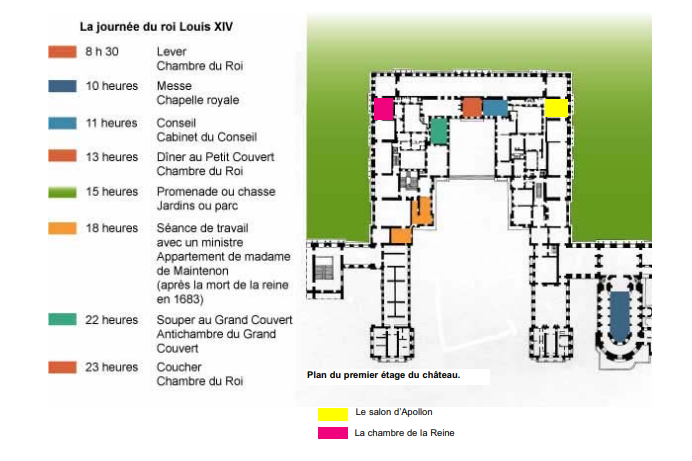 http://www.versaillespourtous.fr/pdf/support_monarchie.pdf
Joël Dubos Formateur Orléans-Tours
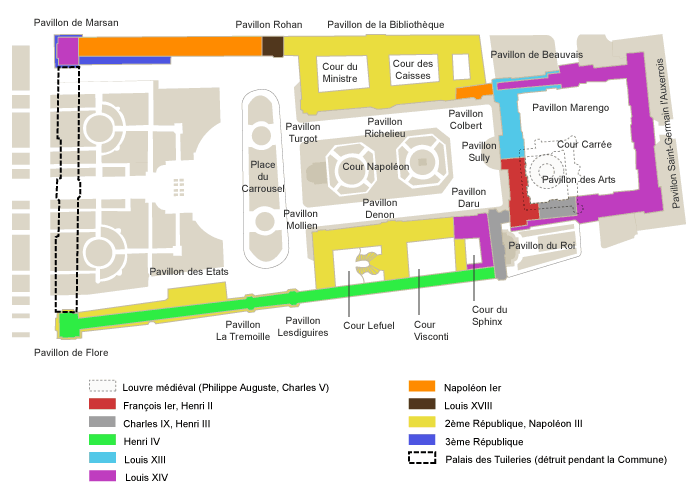 Le Louvre : étapes de la réalisation
Joël Dubos Formateur Orléans-Tours
Exercice d’application ou évaluation : le château royal type selon les siècles
Décrire le château idéal de :

La Renaissance

Le château classique du XVIIe

Le nouveau château du XVIIIe
Joël Dubos Formateur Orléans-Tours